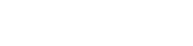 使用手册
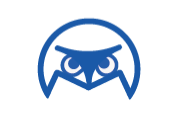 EI-SCM
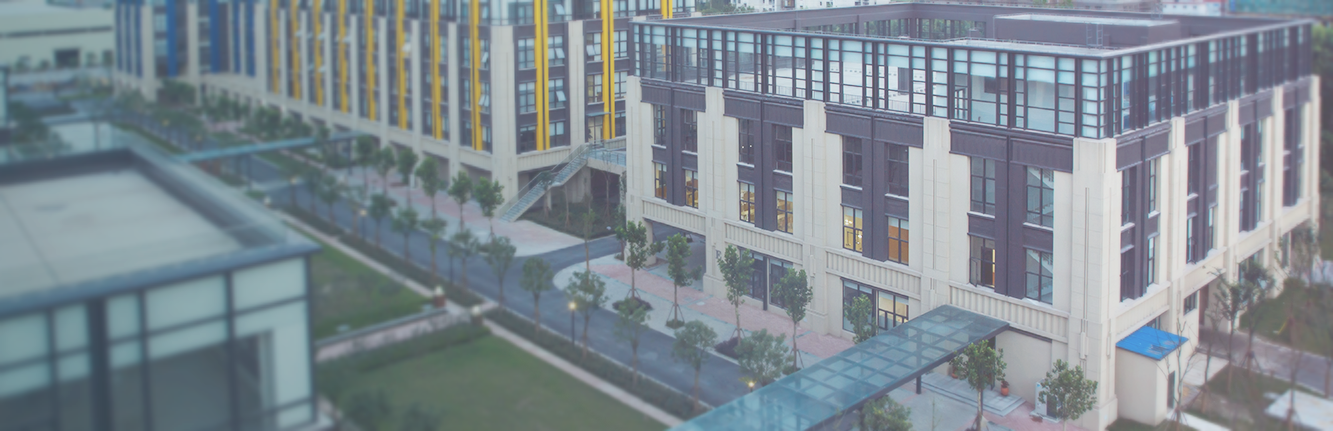 上海汉得信息技术股份有限公司
HAND Enterprise Solutions Company Ltd.
2021-12
Frank
典型的销售物流场景
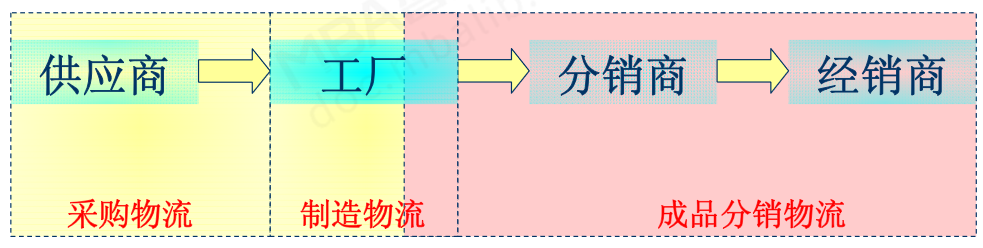 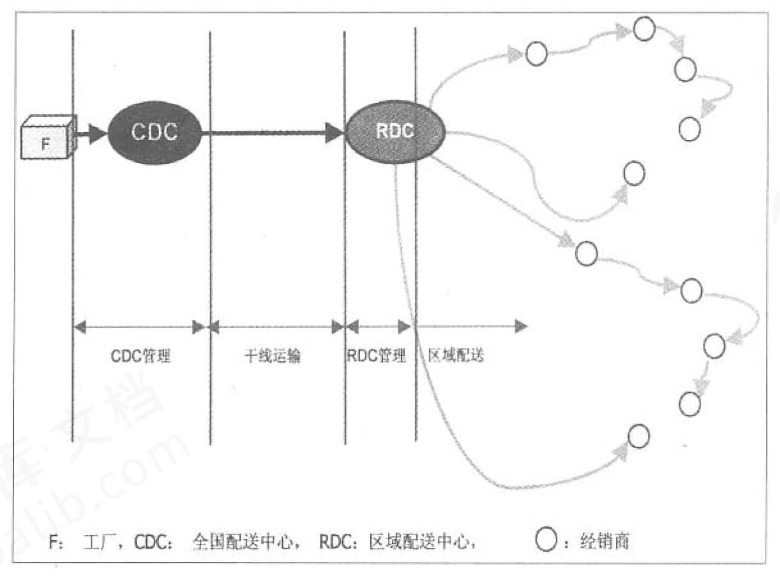 生产物流
销售物流
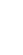 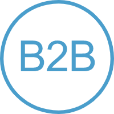 2
登录与使用
根据邮件提示的登录网址和用户名密码登录马达物流云
登录地址：https://test.56mada.com
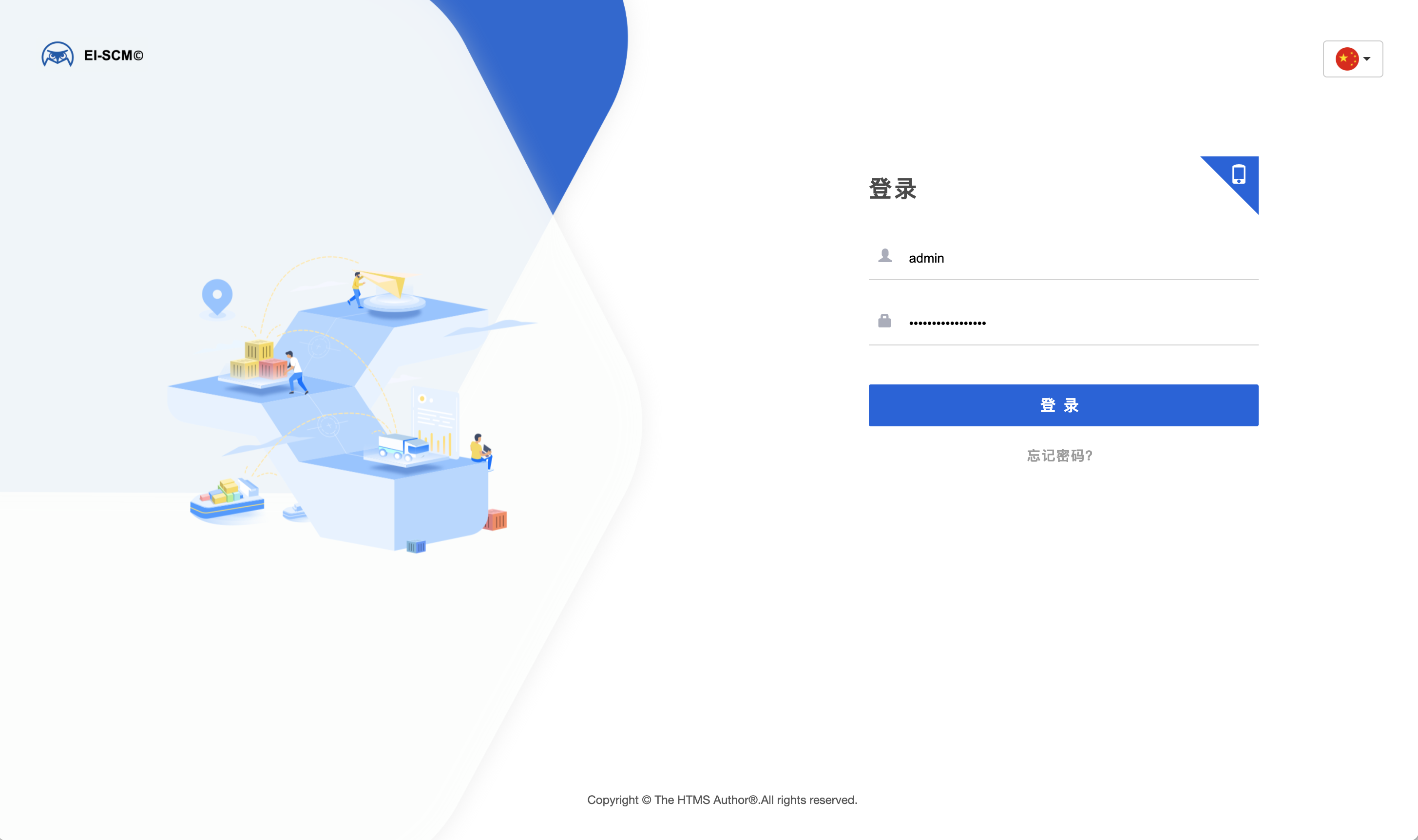 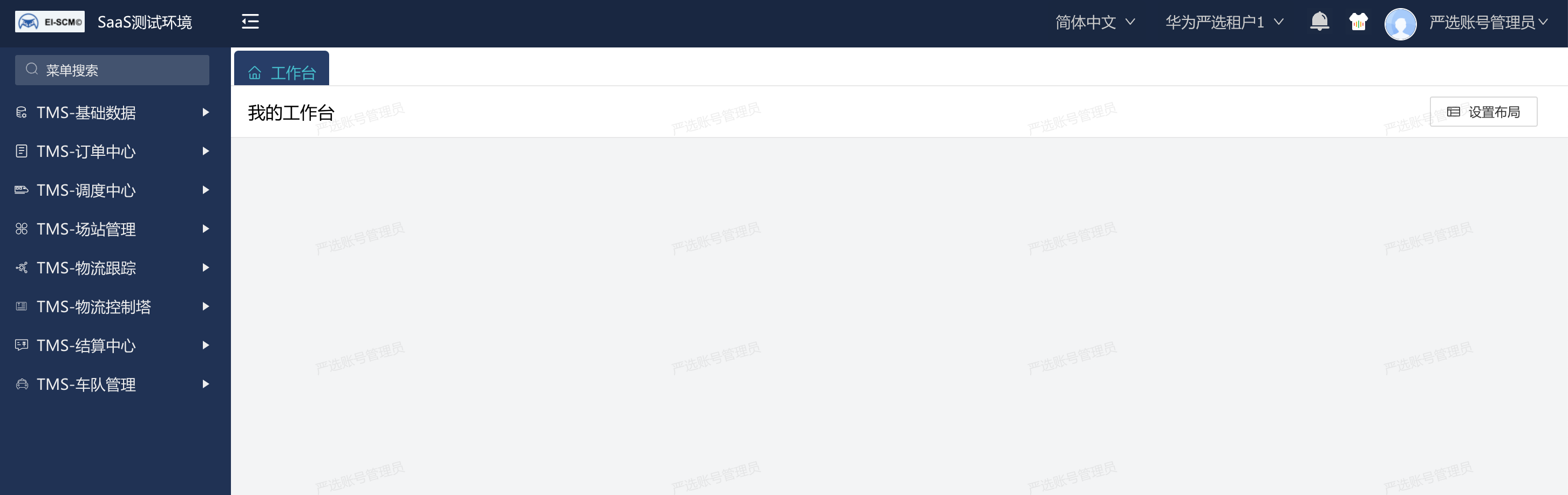 根据需求，点击您想使用的页面
目录
基础数据
订单中心
调度中心
物流跟踪
计费管理
系统配置
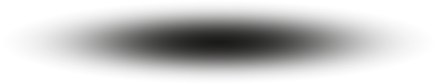 4
物流网络构建-运输节点（地点）
物流网络中的任意节点：工厂、发货方库、中转库、末端配送中心、经销商、港口、机场等。
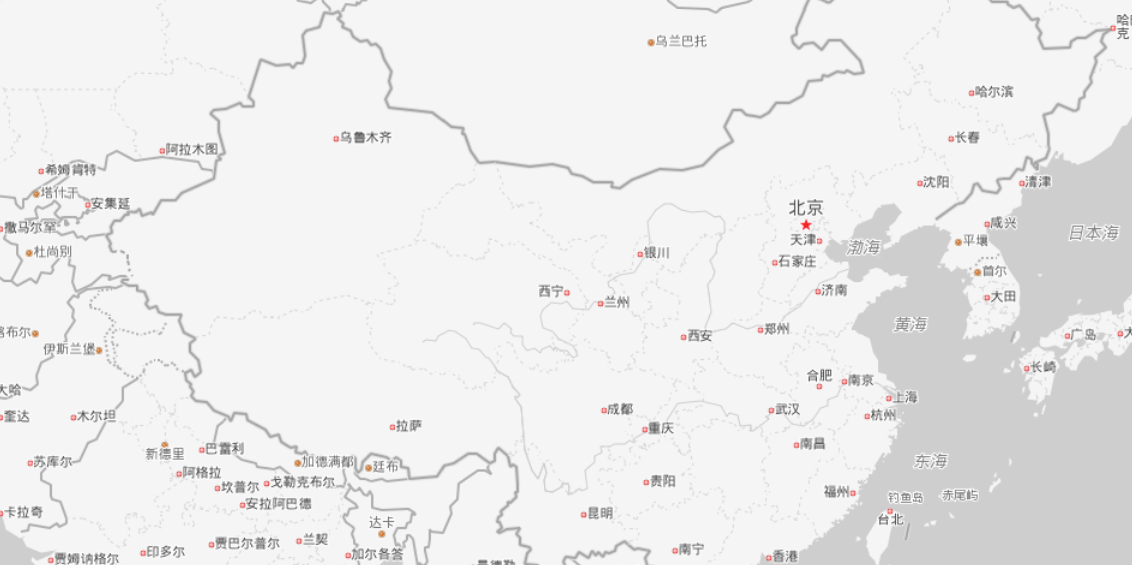 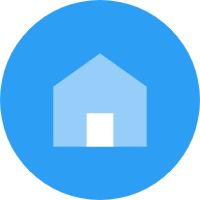 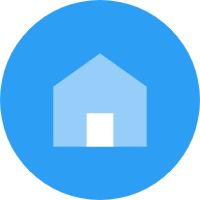 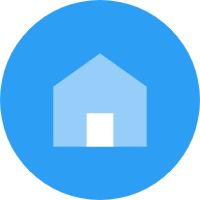 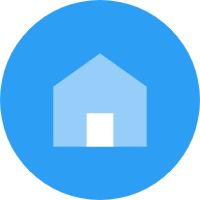 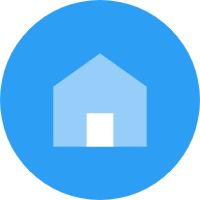 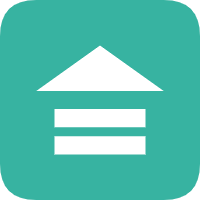 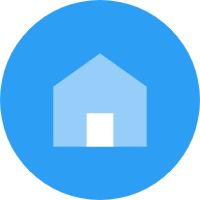 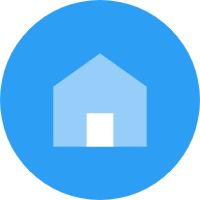 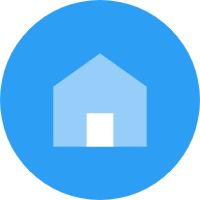 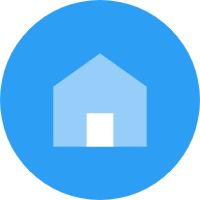 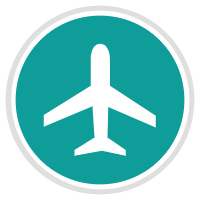 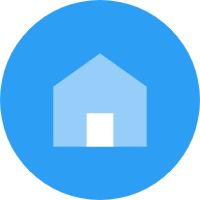 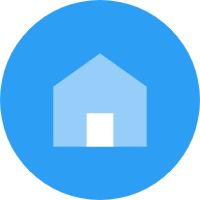 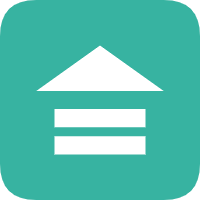 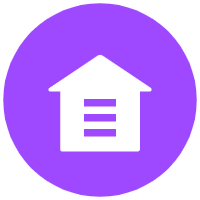 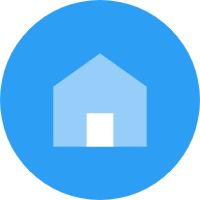 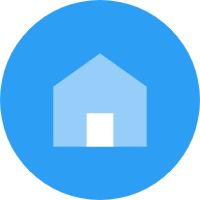 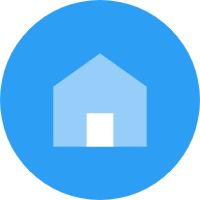 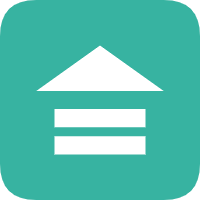 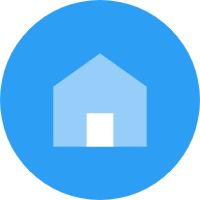 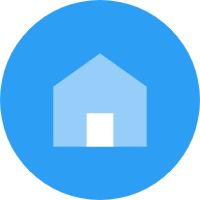 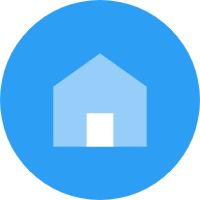 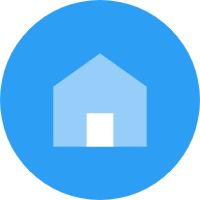 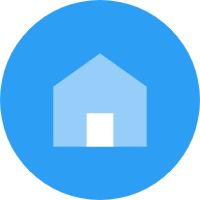 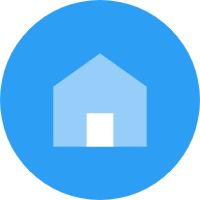 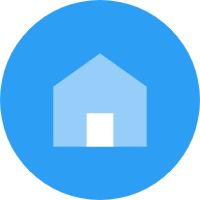 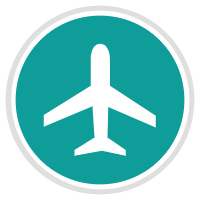 5
承运商管理
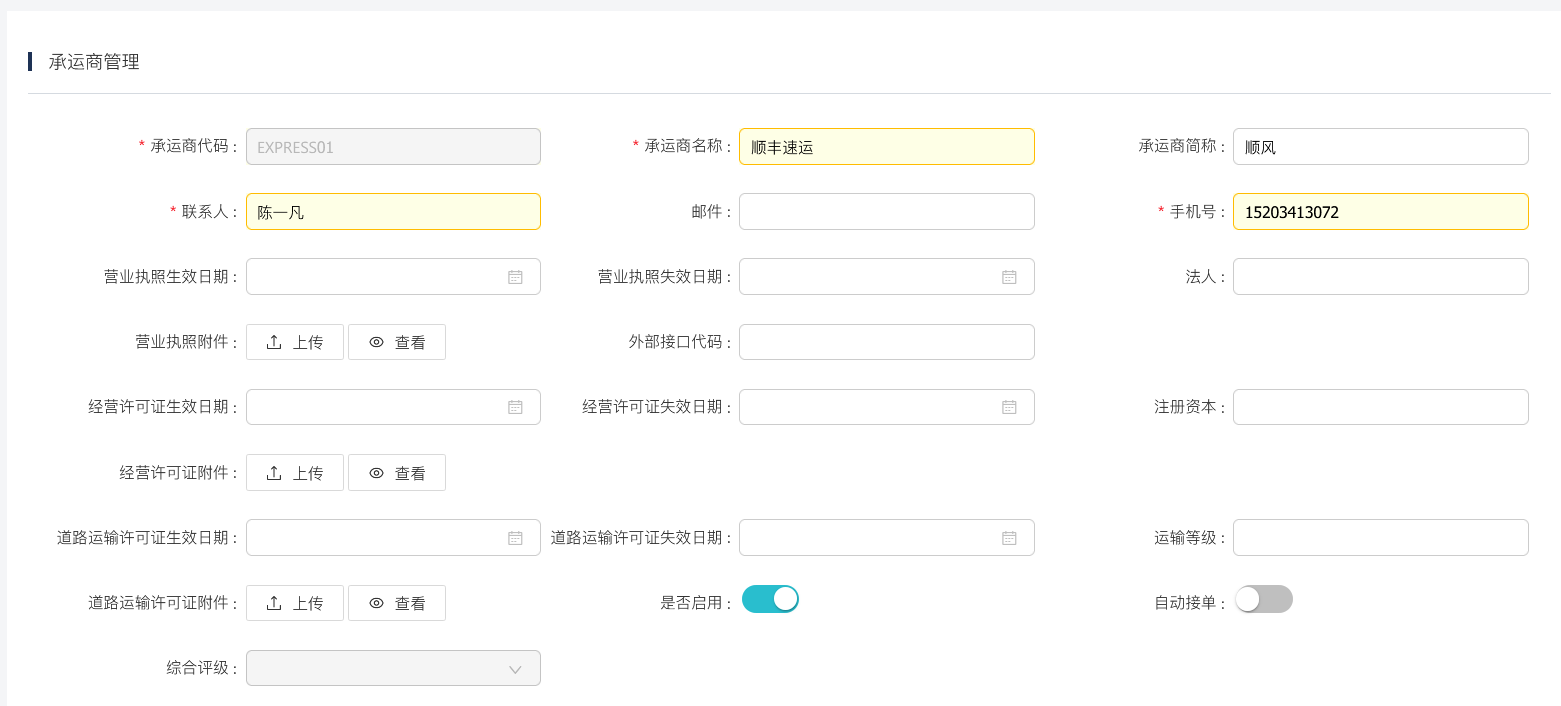 6
计费协议/价格
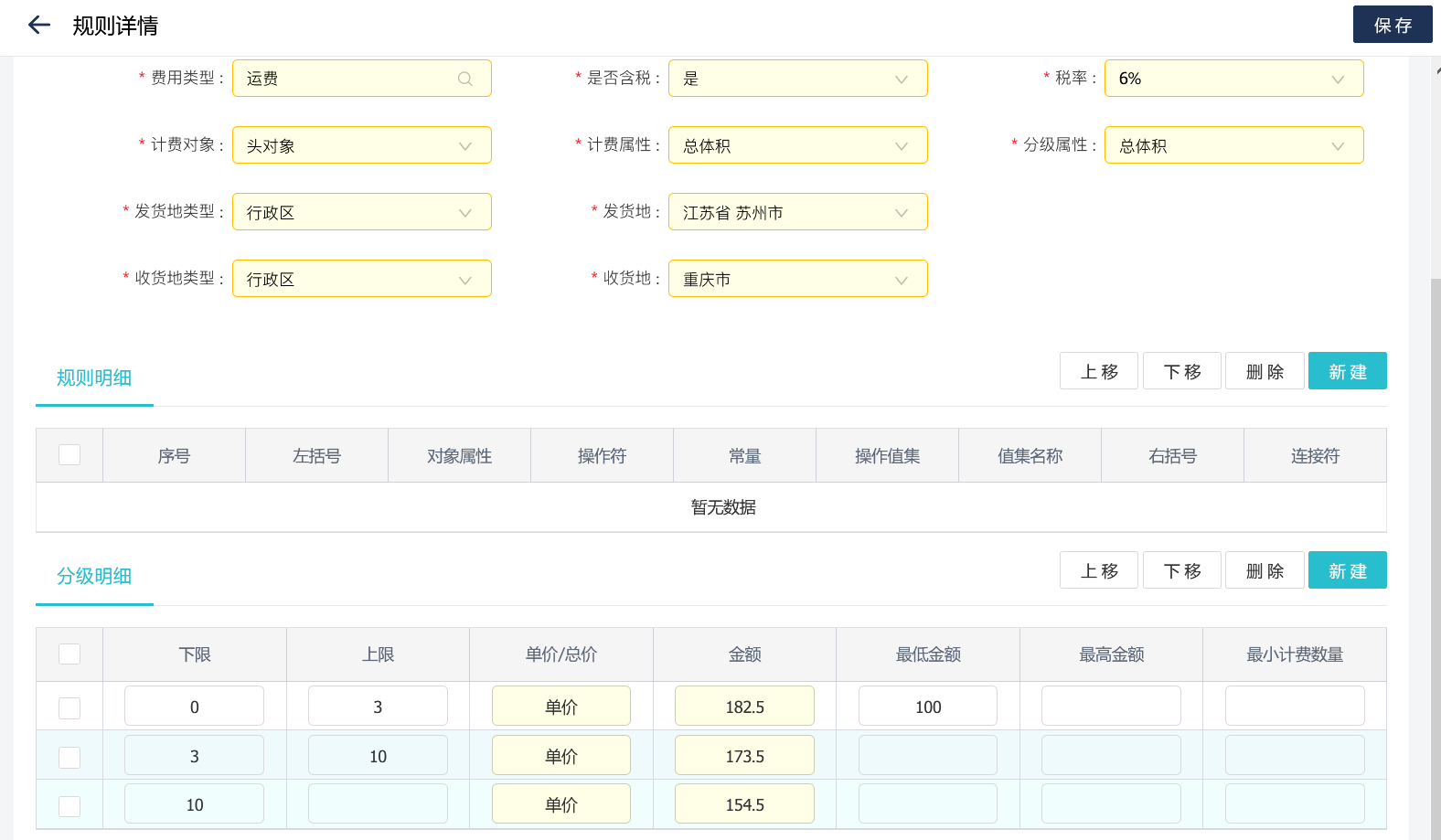 7
承运商运力资源：车型配置
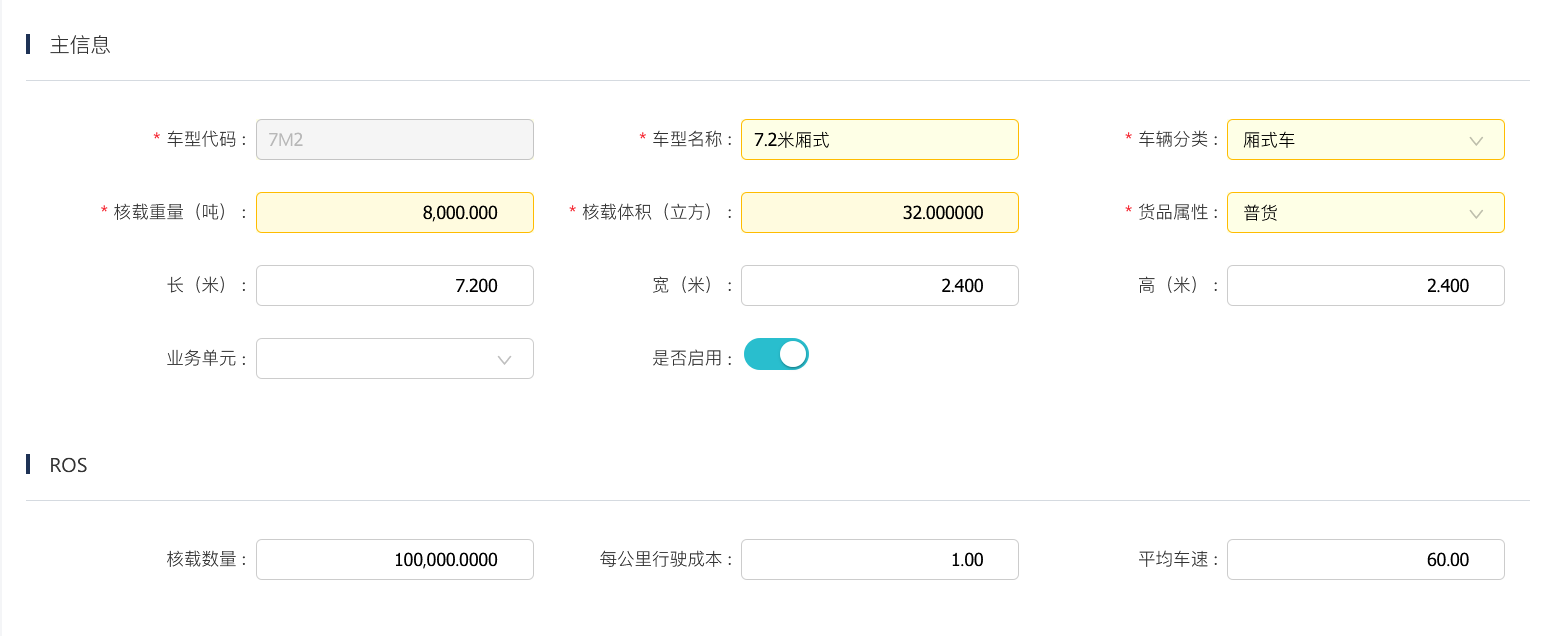 8
承运商运力资源：车辆配置
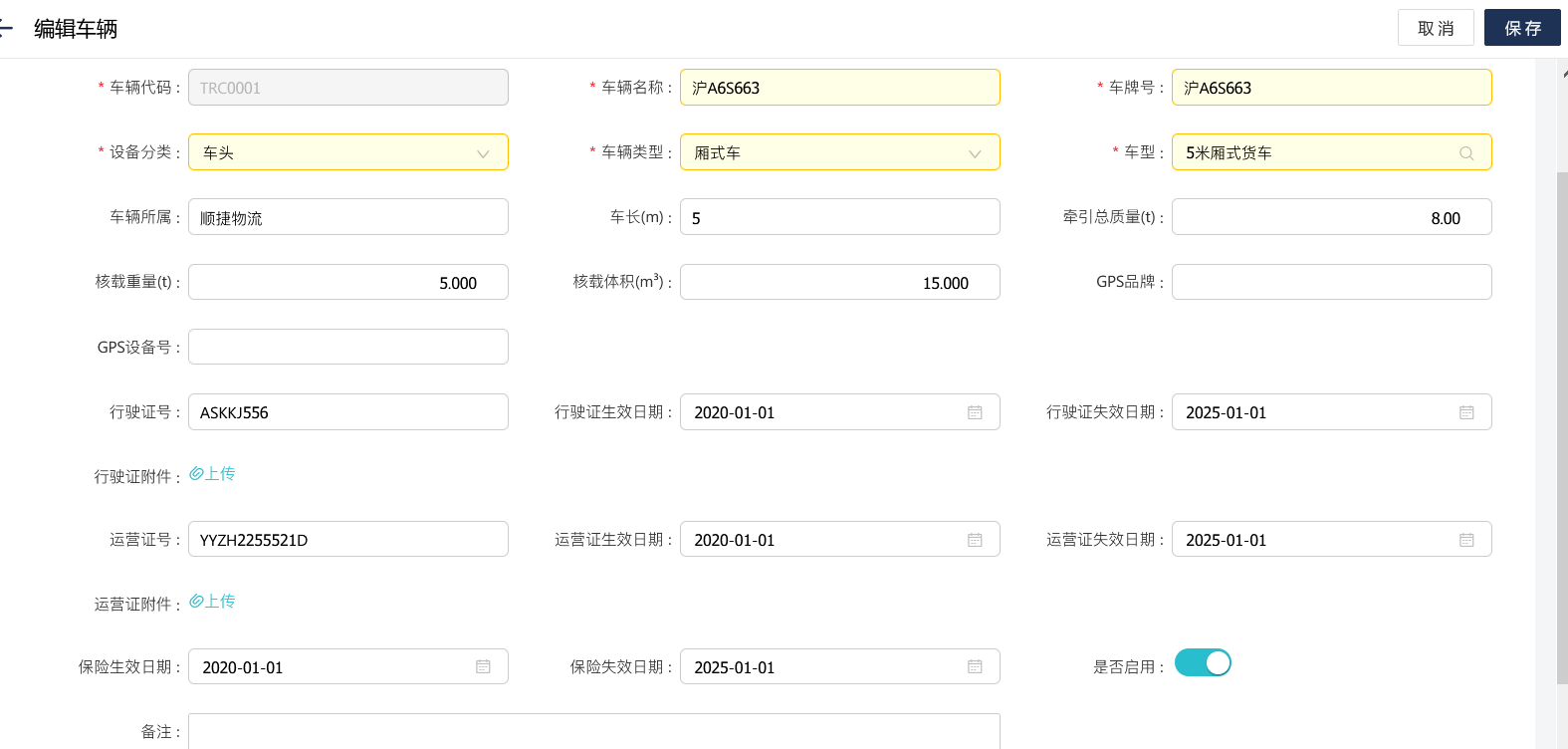 9
承运商运力资源：司机管理
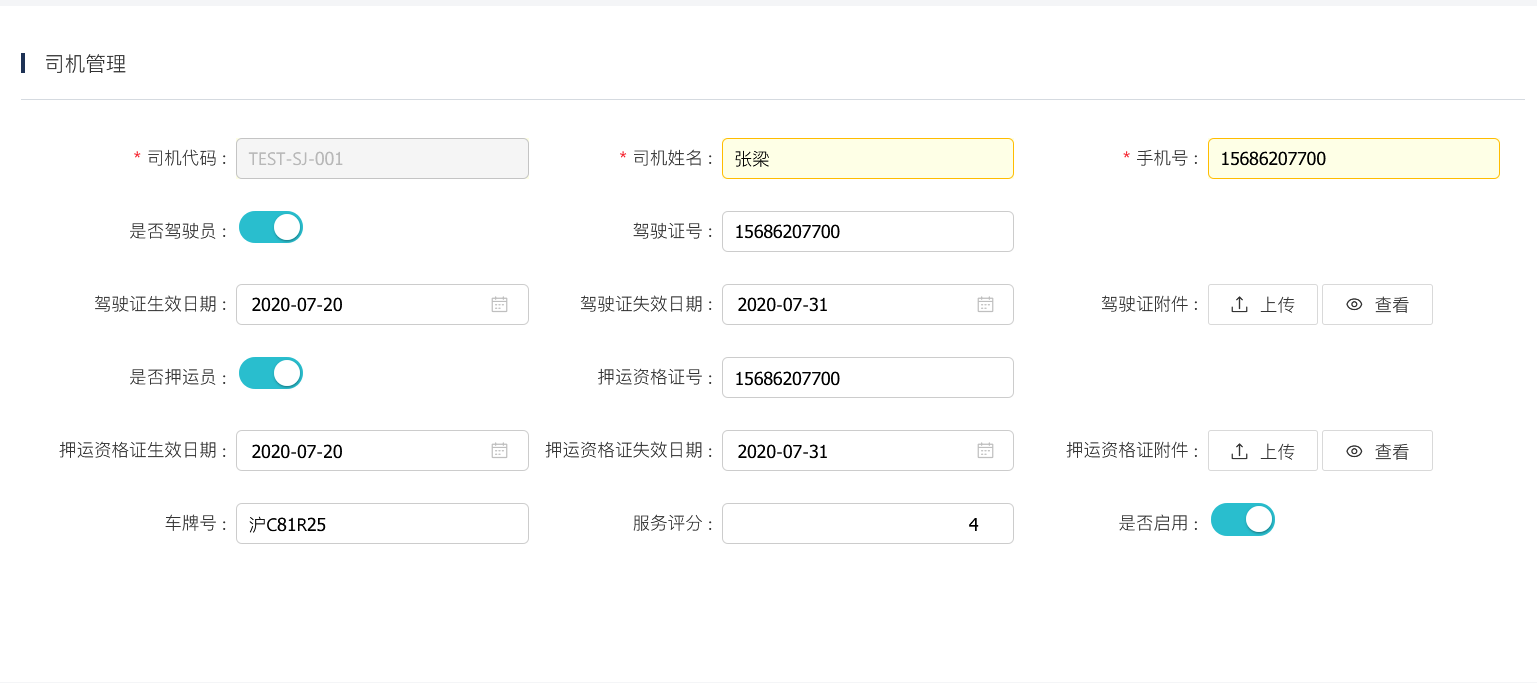 10
目录
基础数据
订单中心
调度中心
物流跟踪
计费管理
系统配置
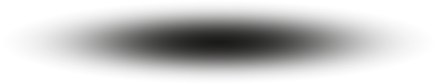 11
计划单与订单流程
订单来源： 
Excel导入
快捷录入（复制）
API接入
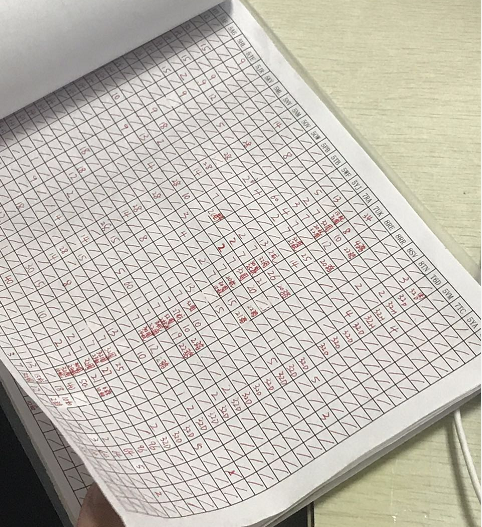 直接生成订单
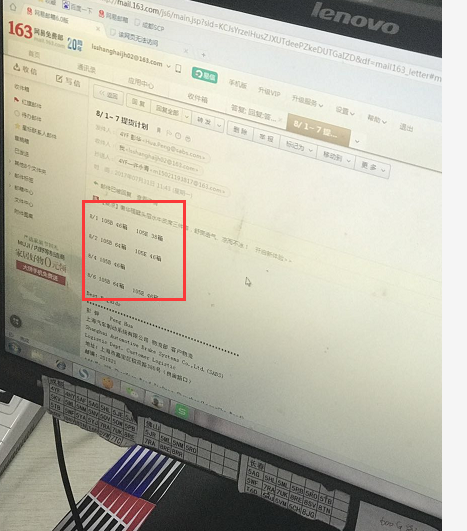 生成计划单（大宗物流等特殊场景）
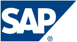 计划单通过发放指令生成订单
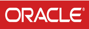 计划单
订单
客户的采购订单
一次明确的发货需求
根据生产、库存情况，
选择发货仓库，分批发货
调度
12
计划单发放订单
勾选需要发放的物料明细，填写发放数量、重量、体积、发货方、收货方、发货日期等。
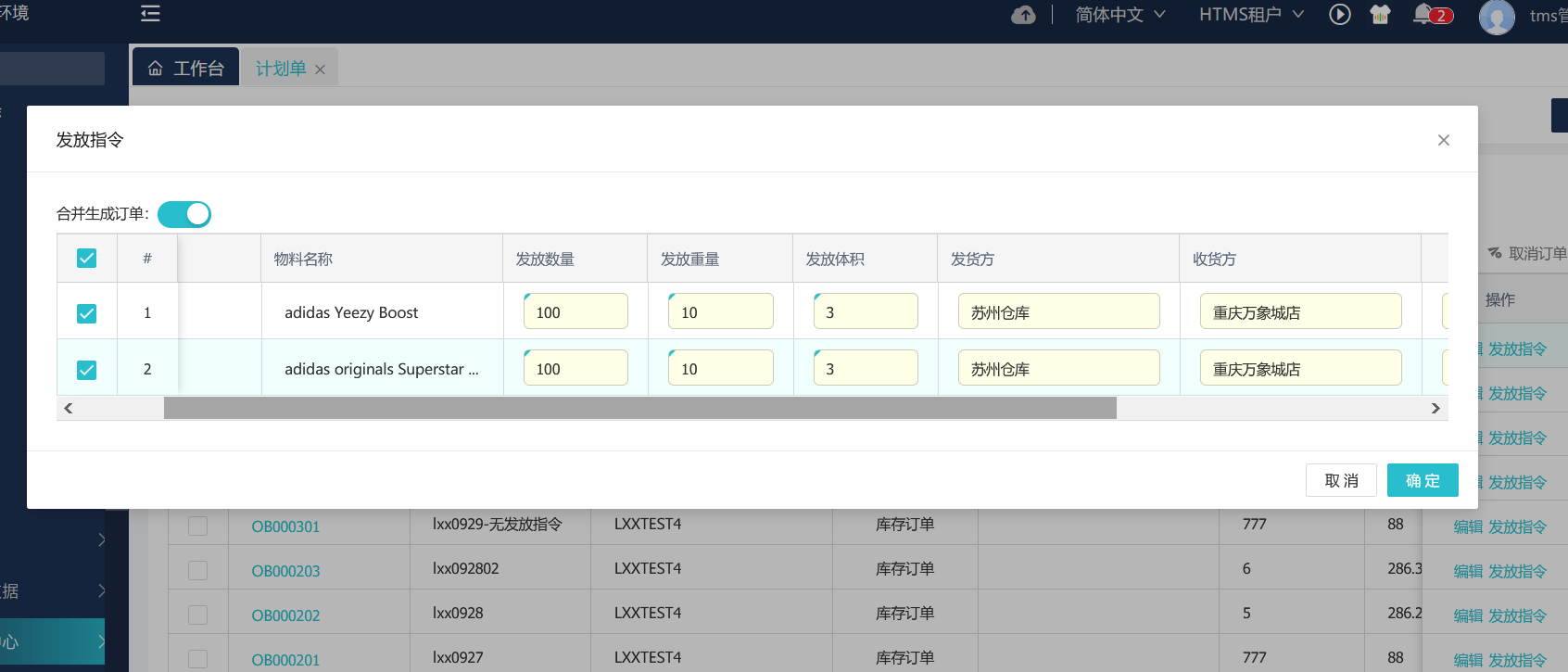 13
订单生效与打印
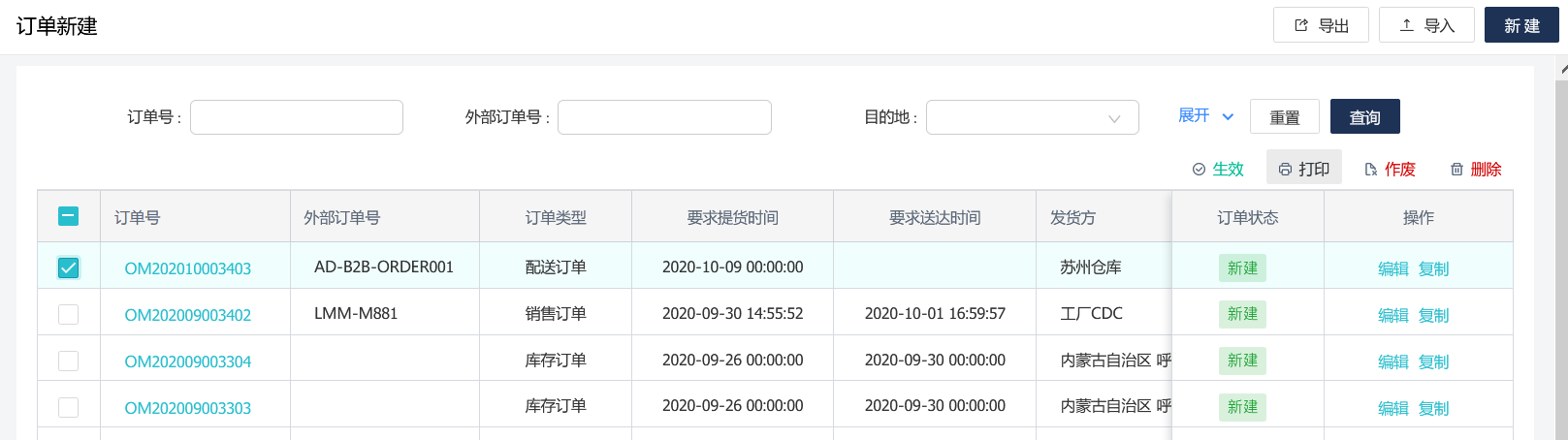 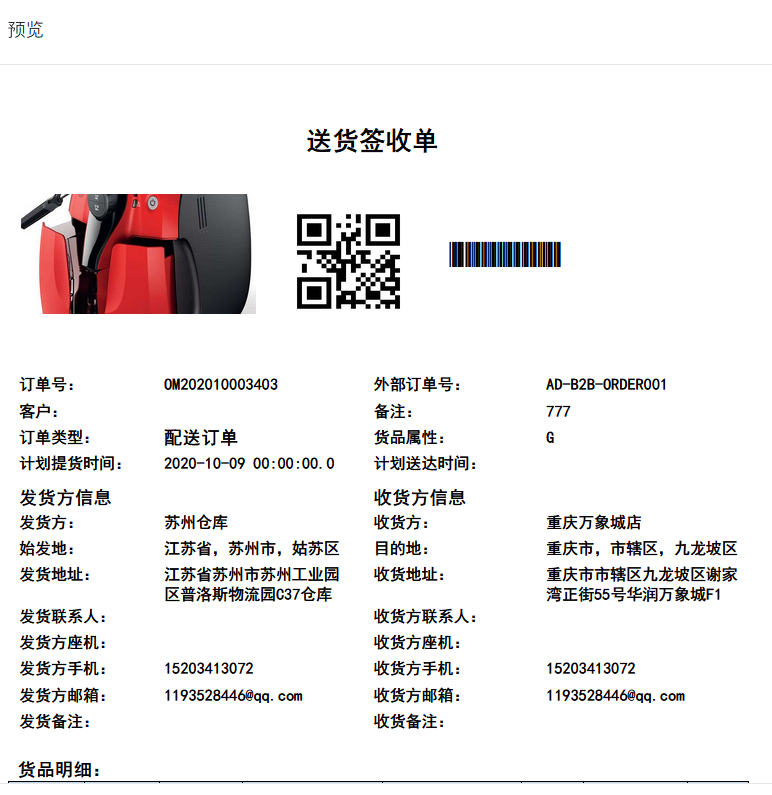 14
目录
基础数据
订单中心
调度中心
物流跟踪
计费管理
系统配置
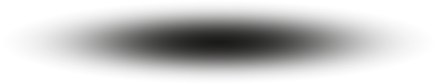 15
分段分量（图示）
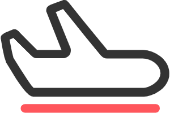 快递直发（次日达）
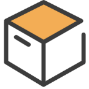 紧急调货100件！
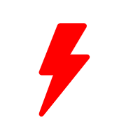 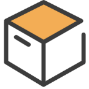 2D
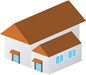 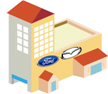 1D
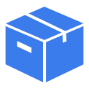 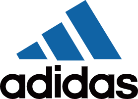 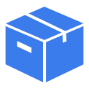 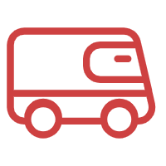 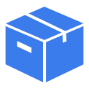 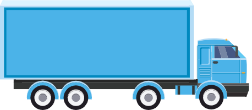 收货门店
发货仓库
中转仓库
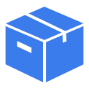 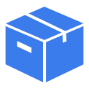 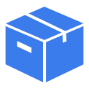 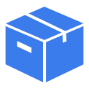 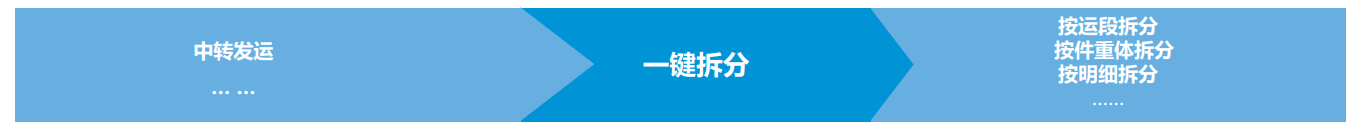 16
选择路由
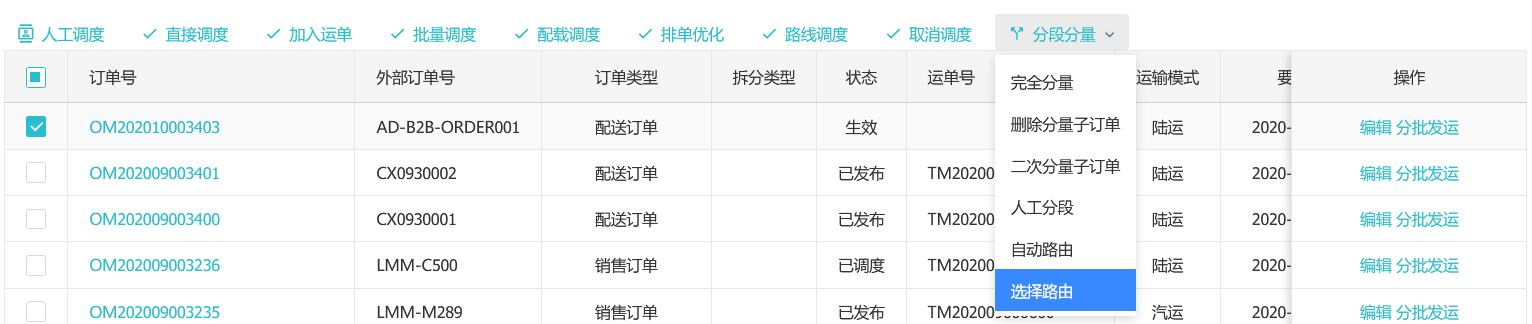 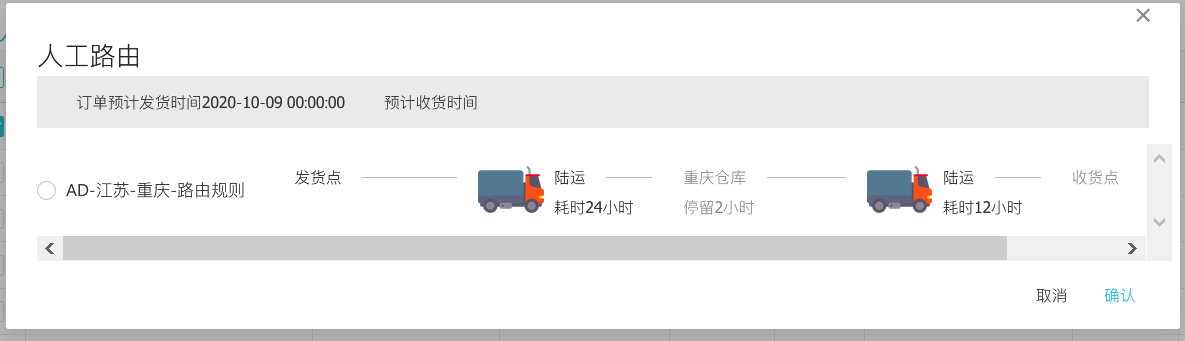 17
调度场景1：干线配载（整车模式）
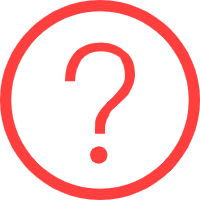 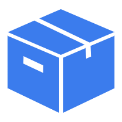 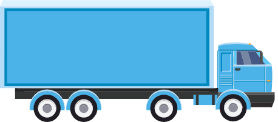 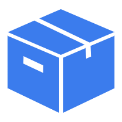 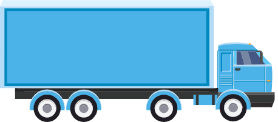 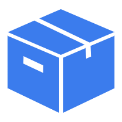 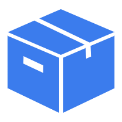 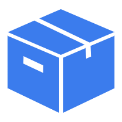 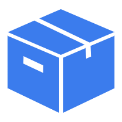 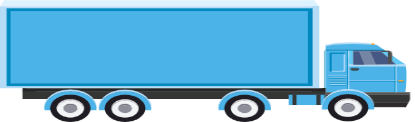 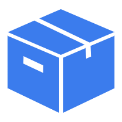 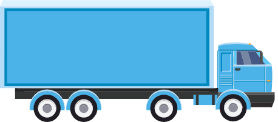 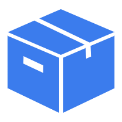 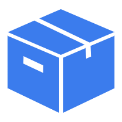 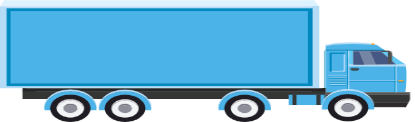 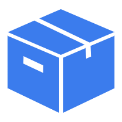 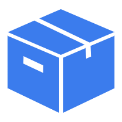 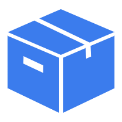 装载率最高
车数最少
大订单处理
……
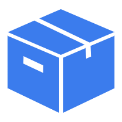 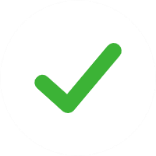 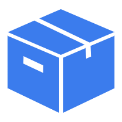 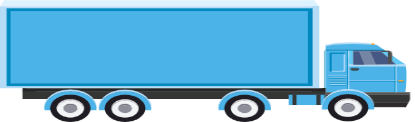 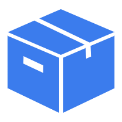 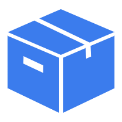 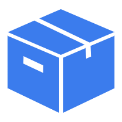 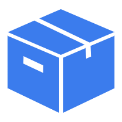 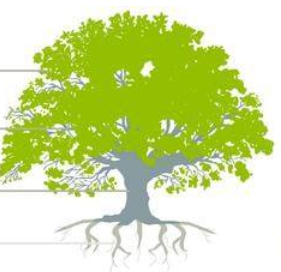 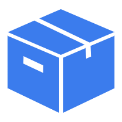 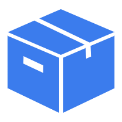 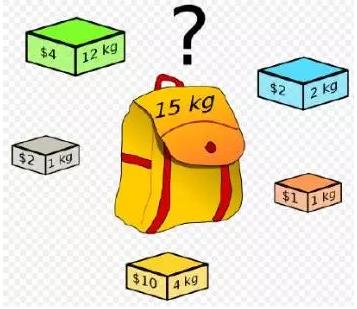 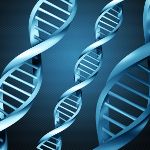 18
扩展场景：3D装箱引擎
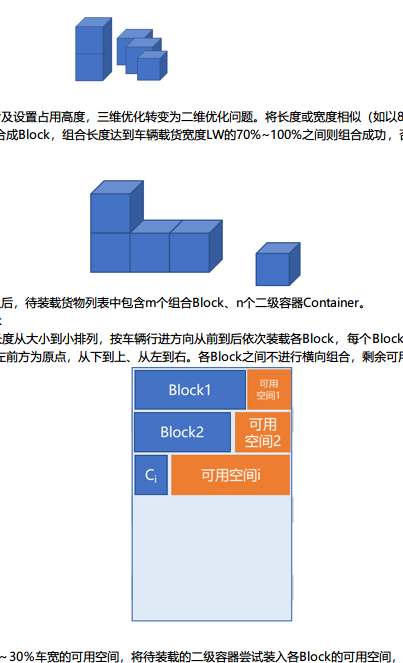 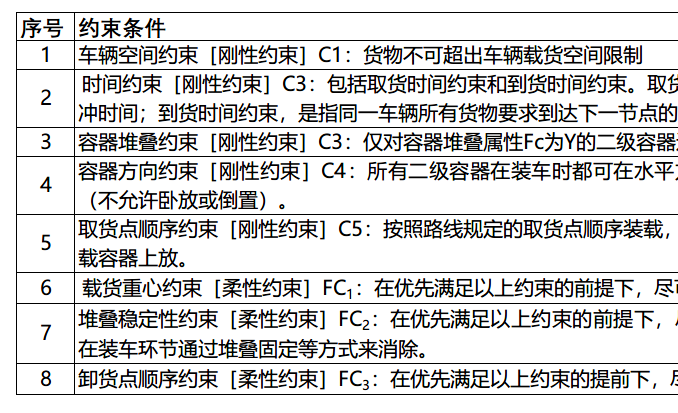 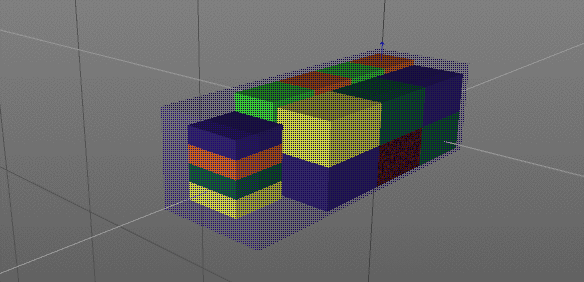 19
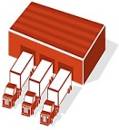 多张订单
收货
合并运单
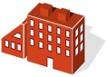 发货
调度场景2：零担合并
配置合并规则，可按相同属性字段分组合并，获得更低的单价。
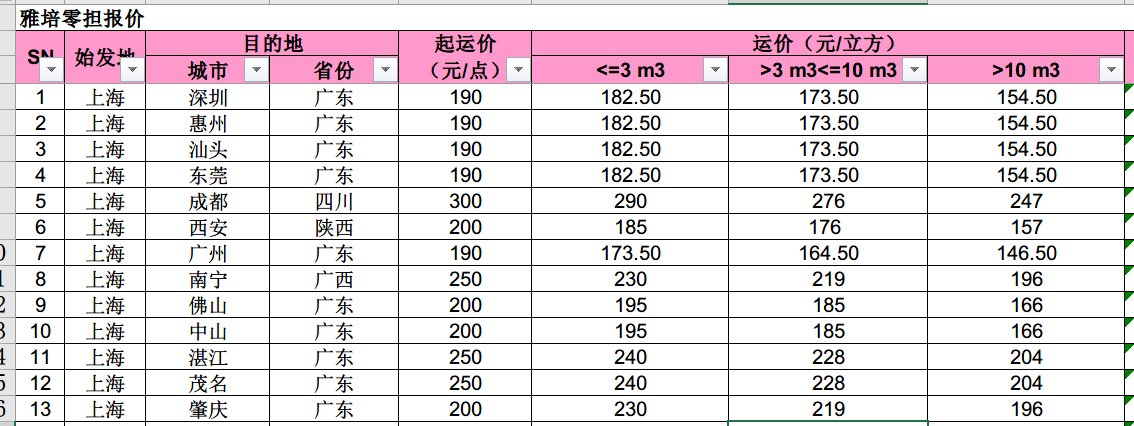 20
调度场景3：城市配送路线优化
集成配送路线优化算法，支持数十个优化参数组合。
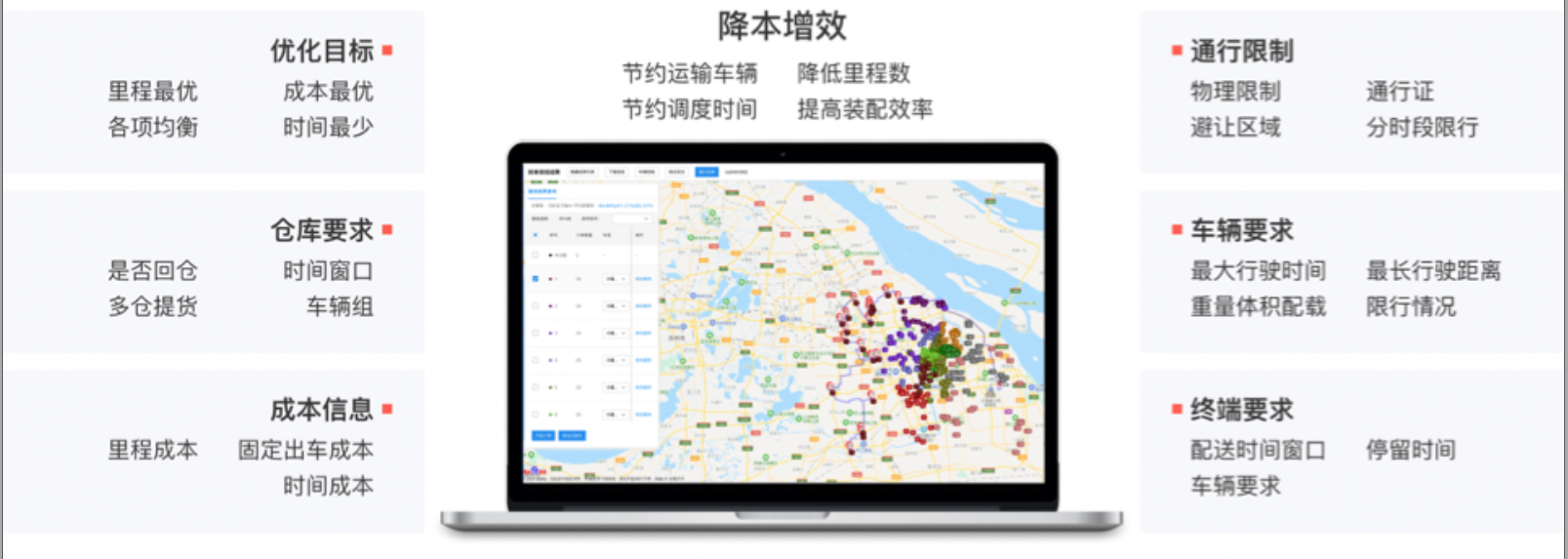 21
调度场景3：城市配送路线优化（调度面板）
订单、运单、地图综合面板
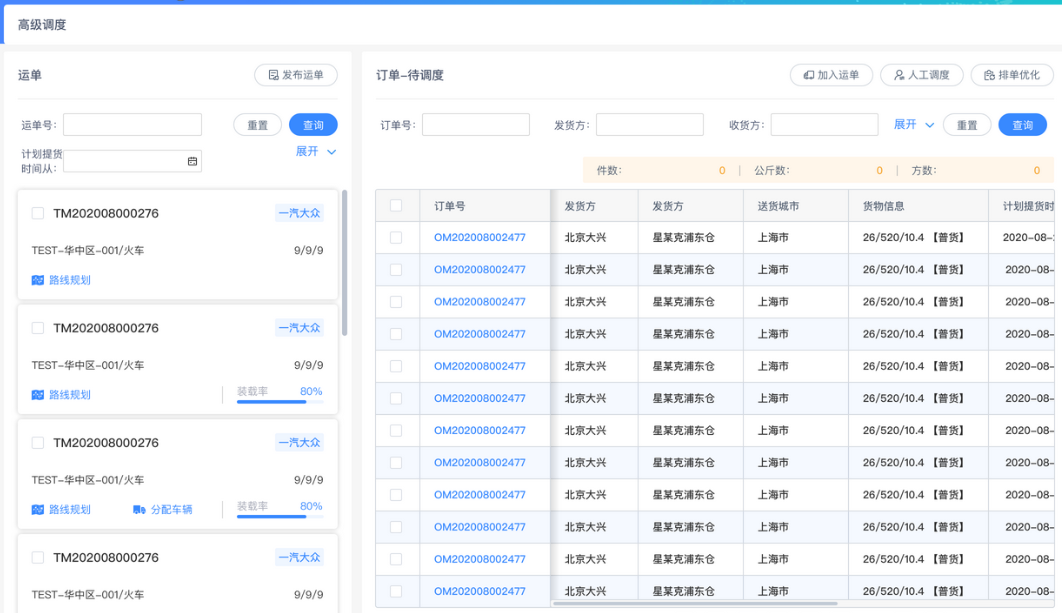 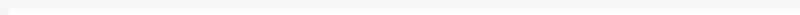 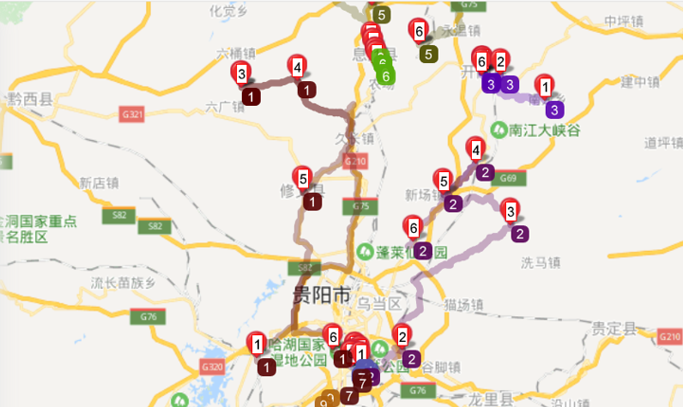 22
调度场景4：固定路线调度
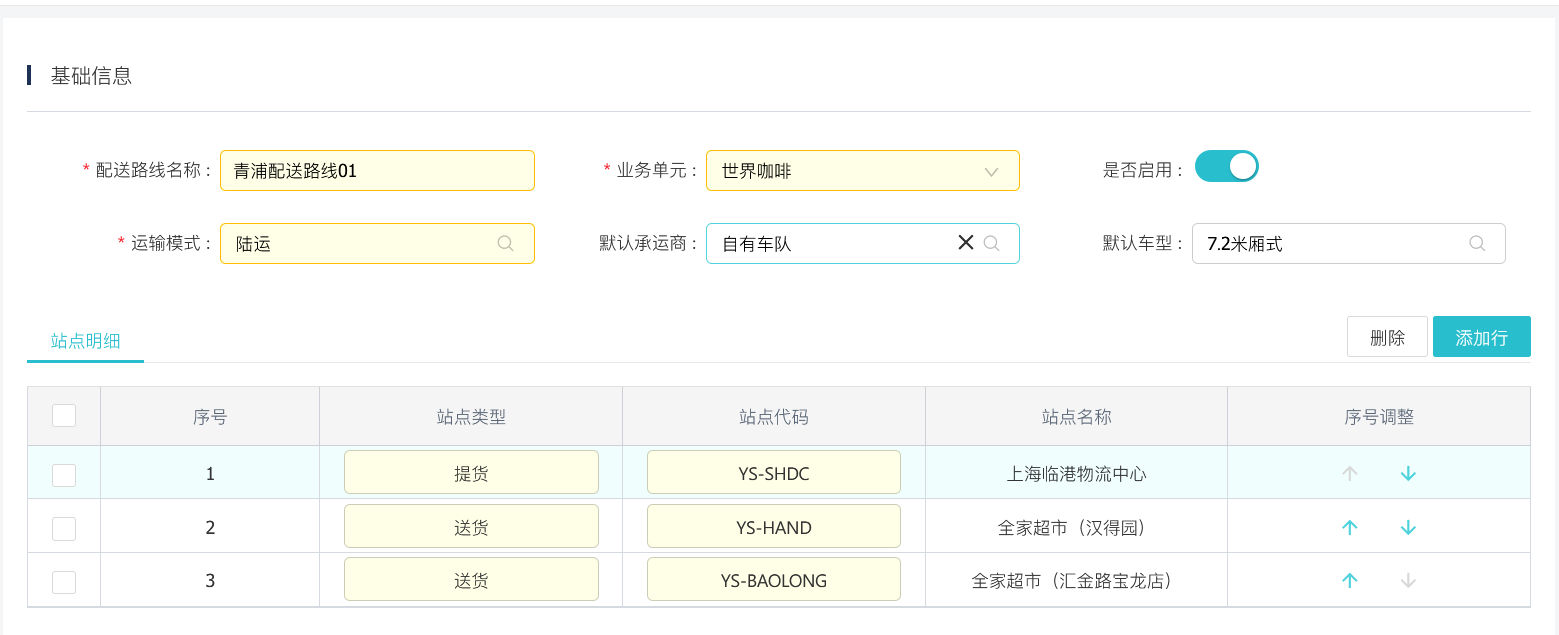 23
目录
基础数据
订单中心
调度中心
物流跟踪
计费管理
系统配置
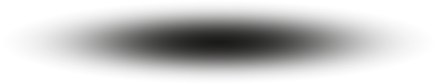 24
跟踪历史+地图
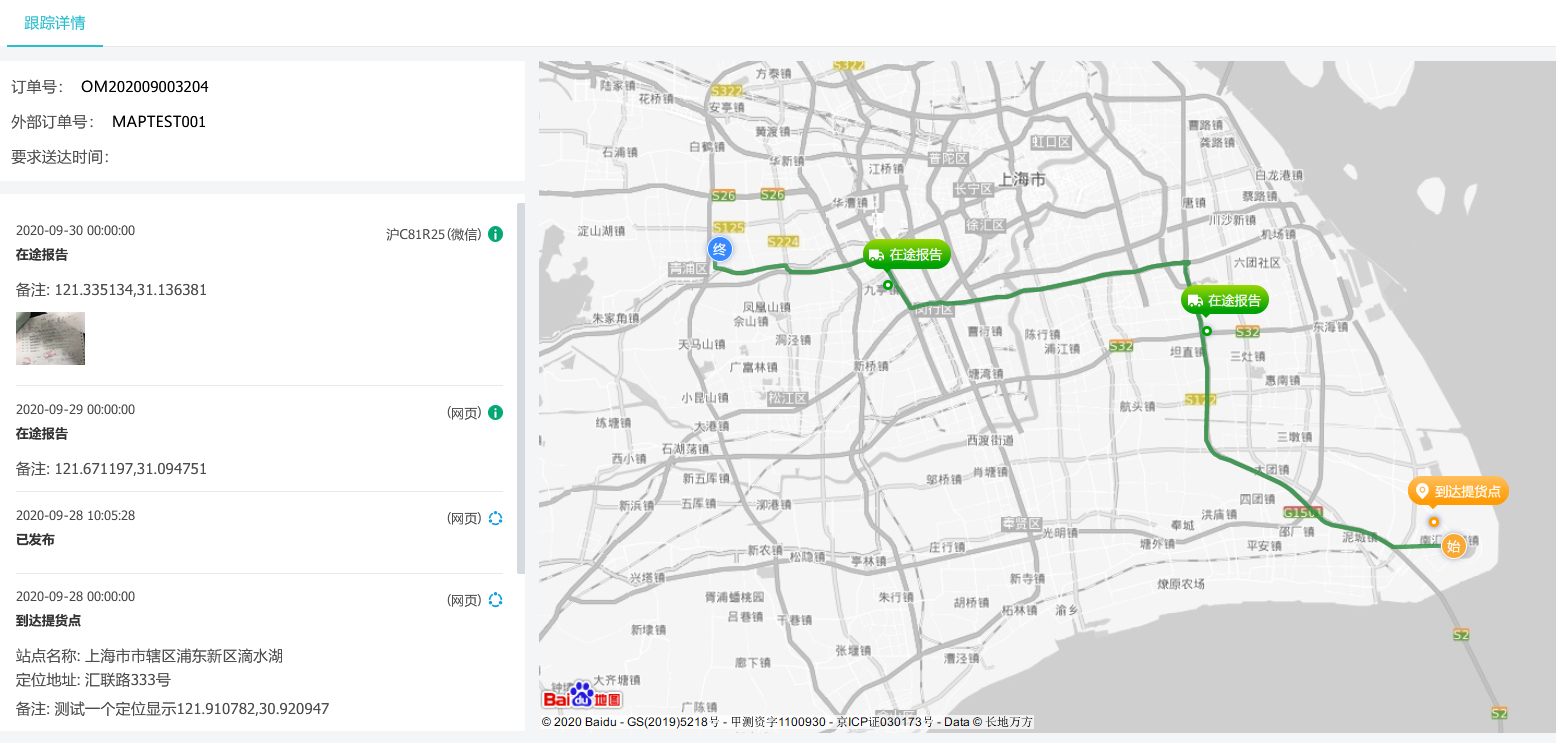 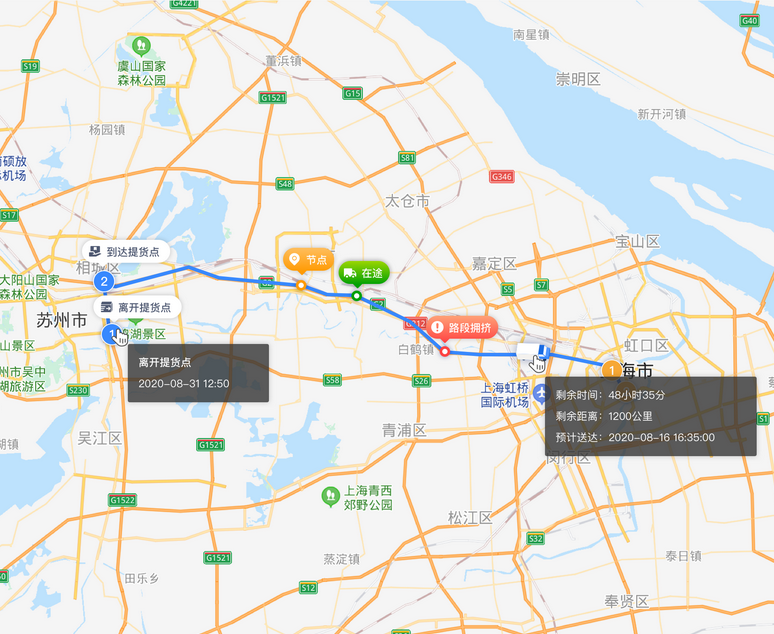 25
司机移动端执行
预约、签到排队、装货确认、离开提货点、到达送货点、签收、完成。上报在途、上报异常。
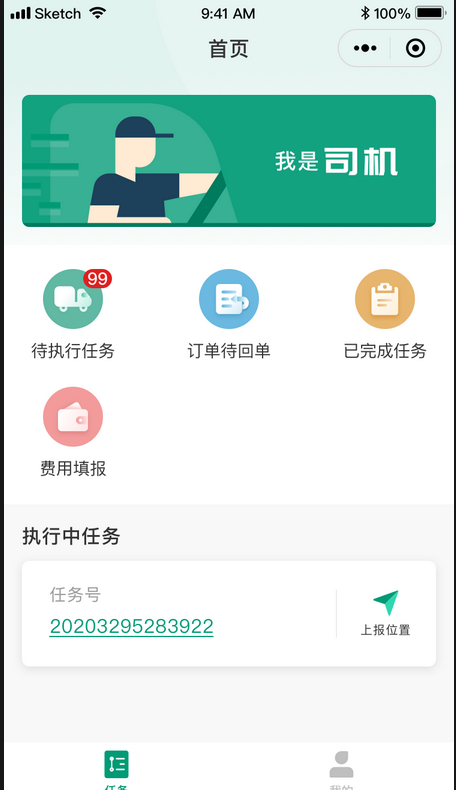 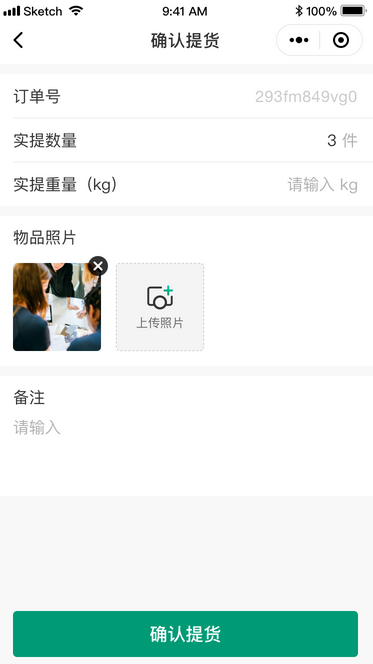 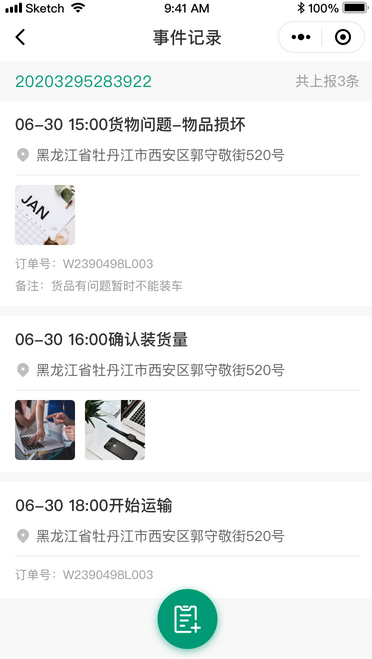 26
跟踪数据平台集成
HTMS与中交兴路、船讯网、快递100等社会跟踪数据平台预置集成，客户可快速接入并使用跟踪数据。
船讯网
快递100
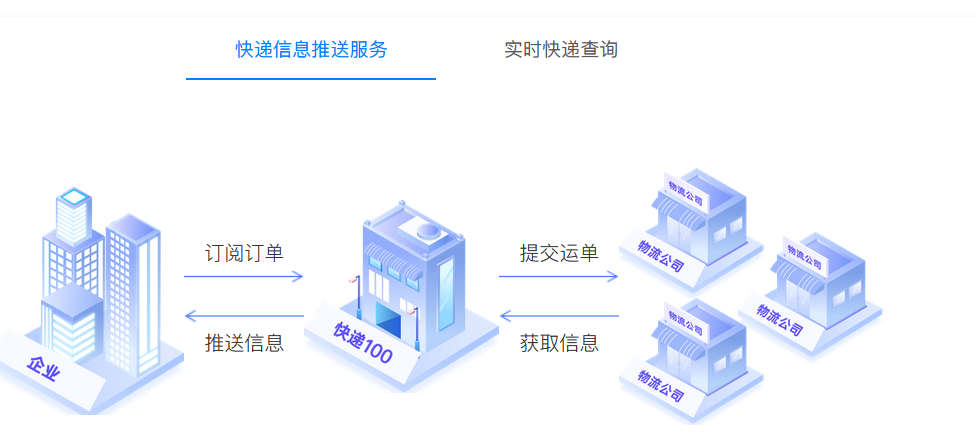 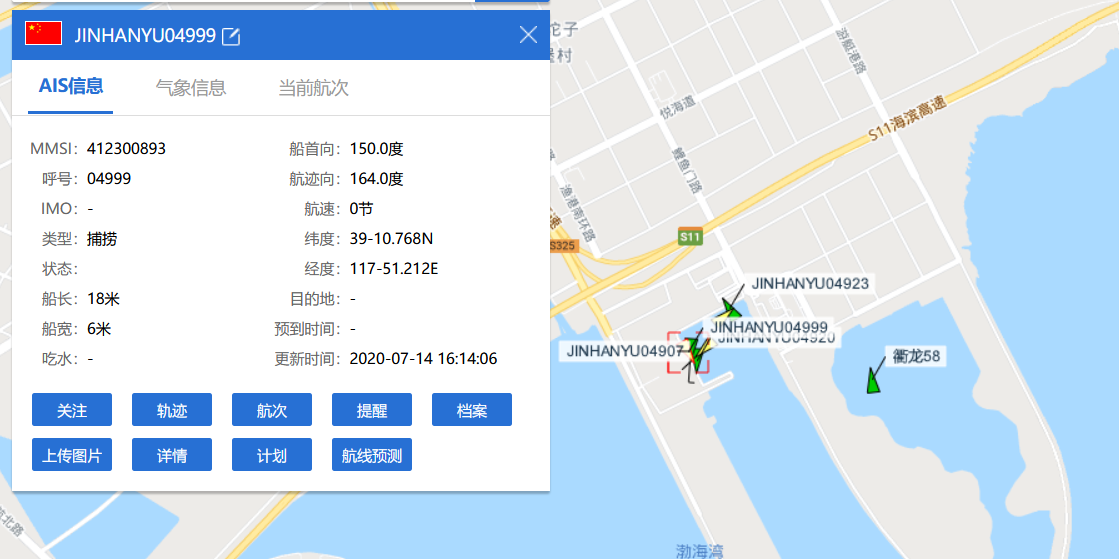 中交兴路
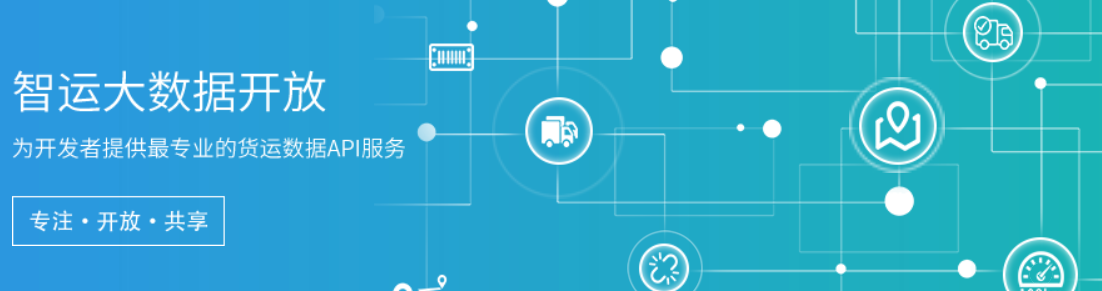 27
移动端订单跟踪
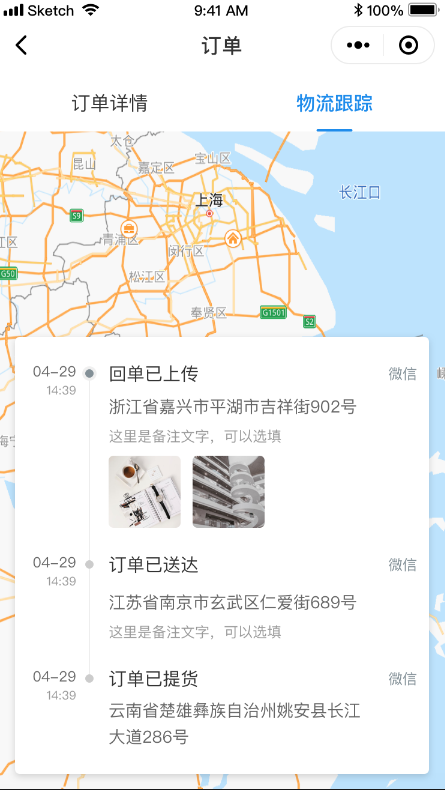 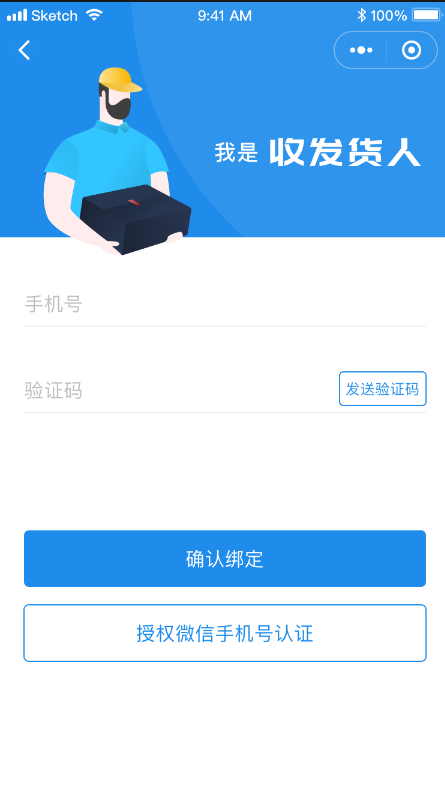 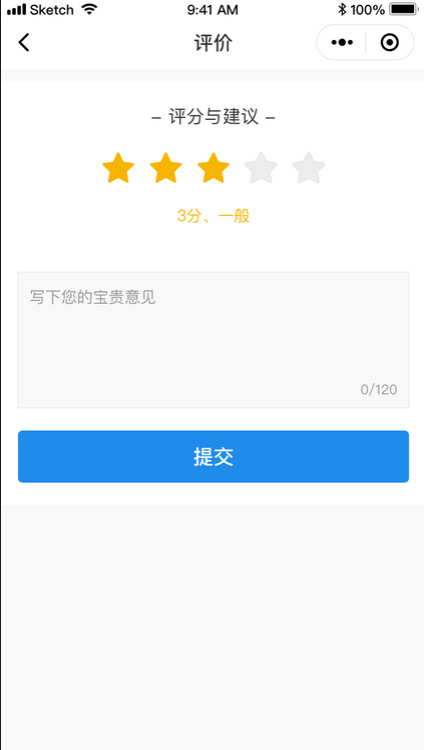 28
预警与异常处理
预警异常来源：网页端、移动端上报，预警规则自动生成。
支持预定义的异常处理流程。
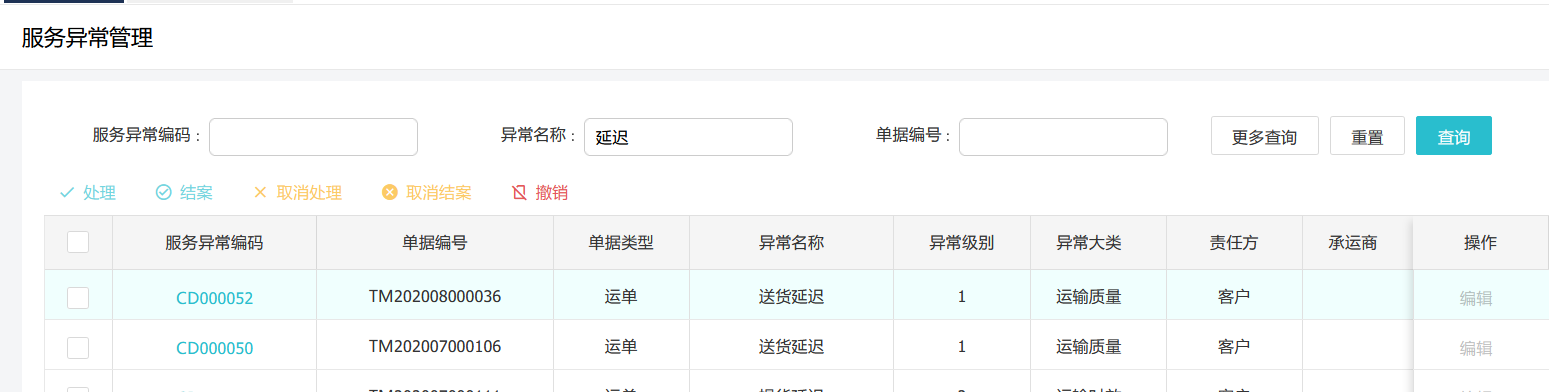 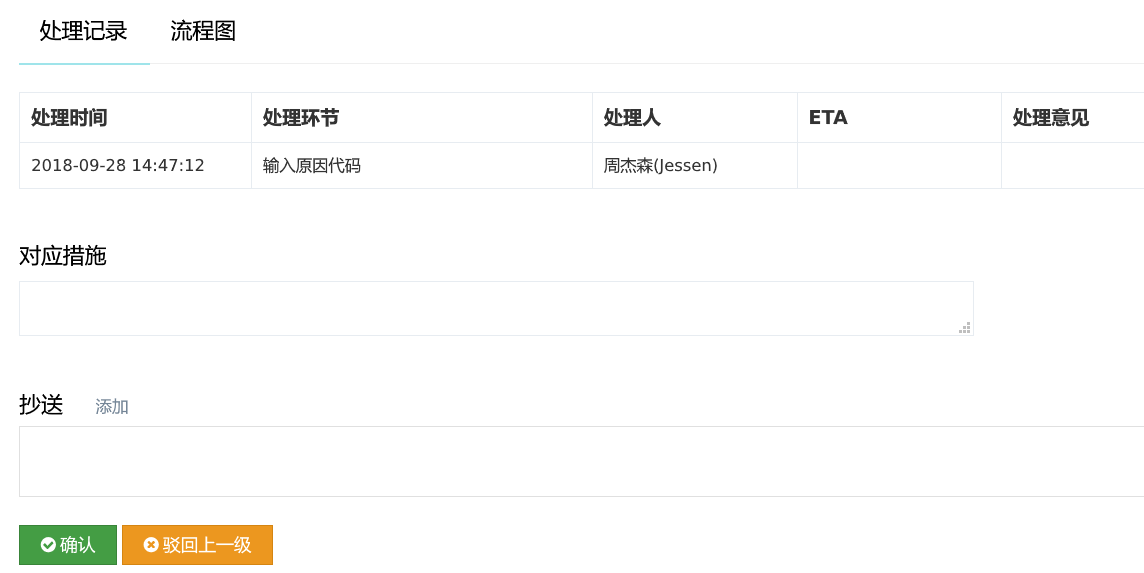 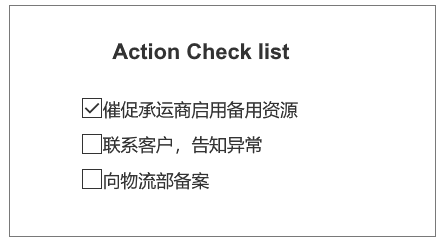 29
运营看板
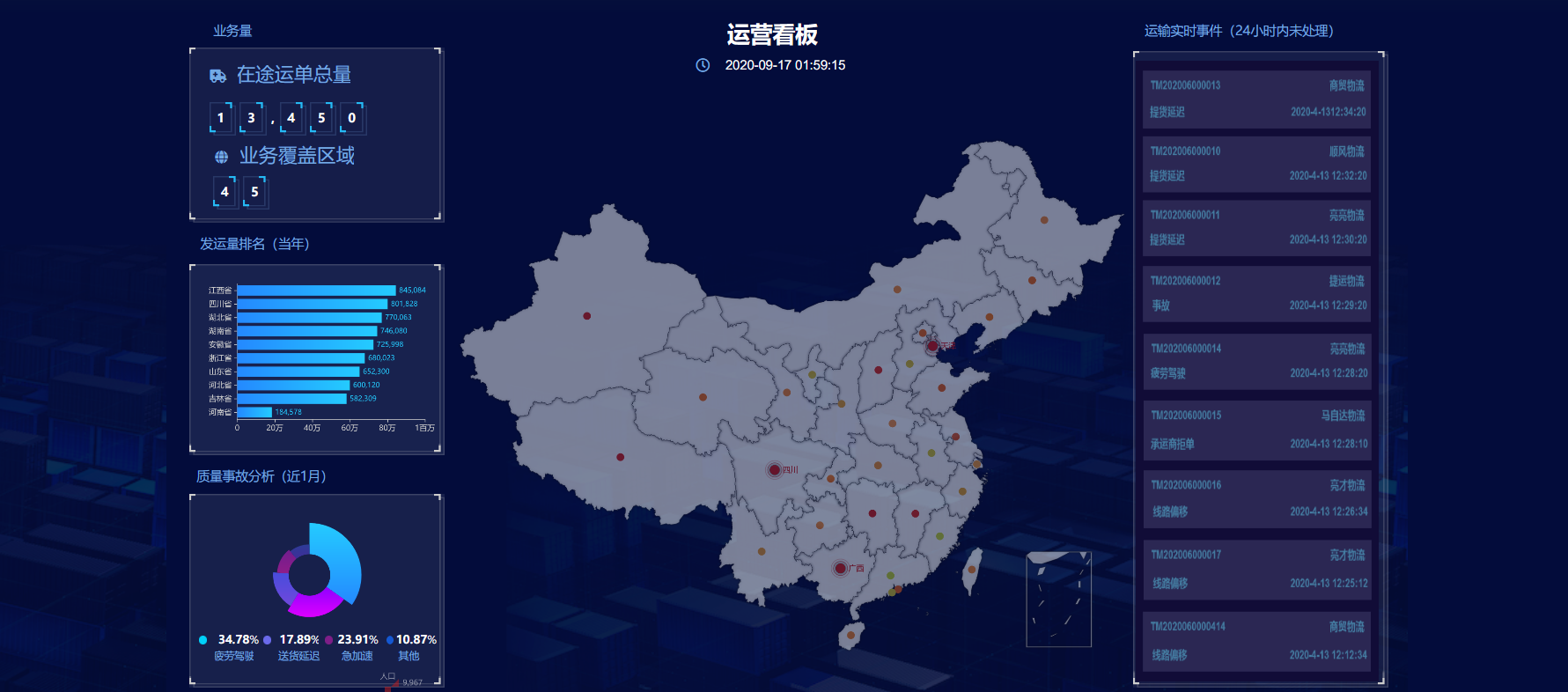 30
目录
基础数据
订单中心
调度中心
物流跟踪
计费管理
系统配置
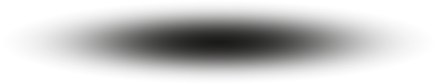 31
运单费用管理
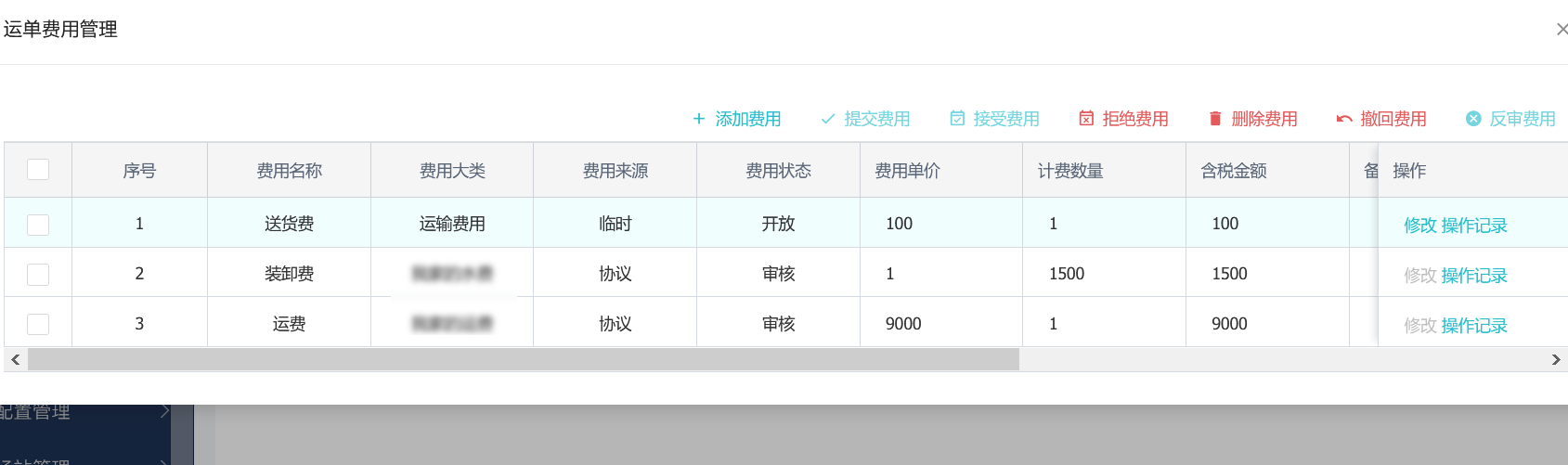 32
费用加入结算单
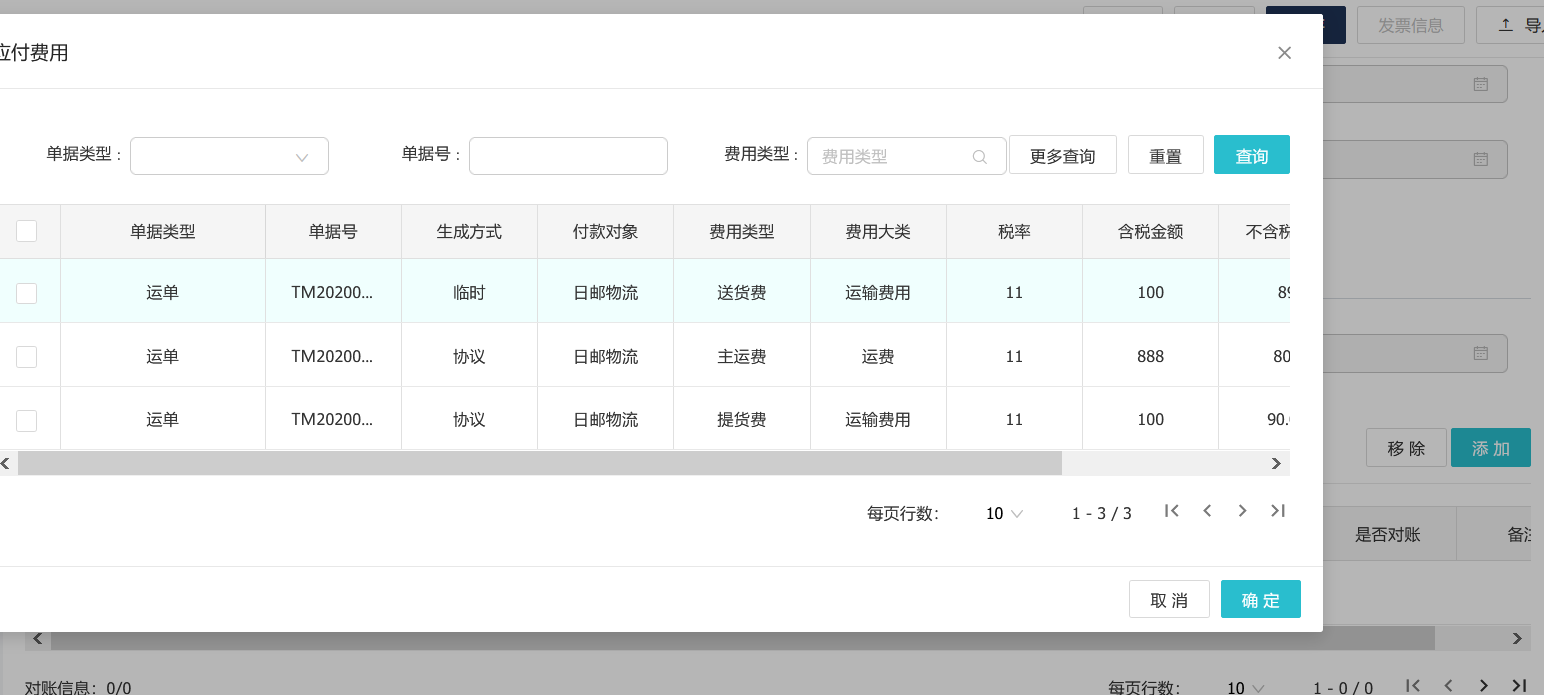 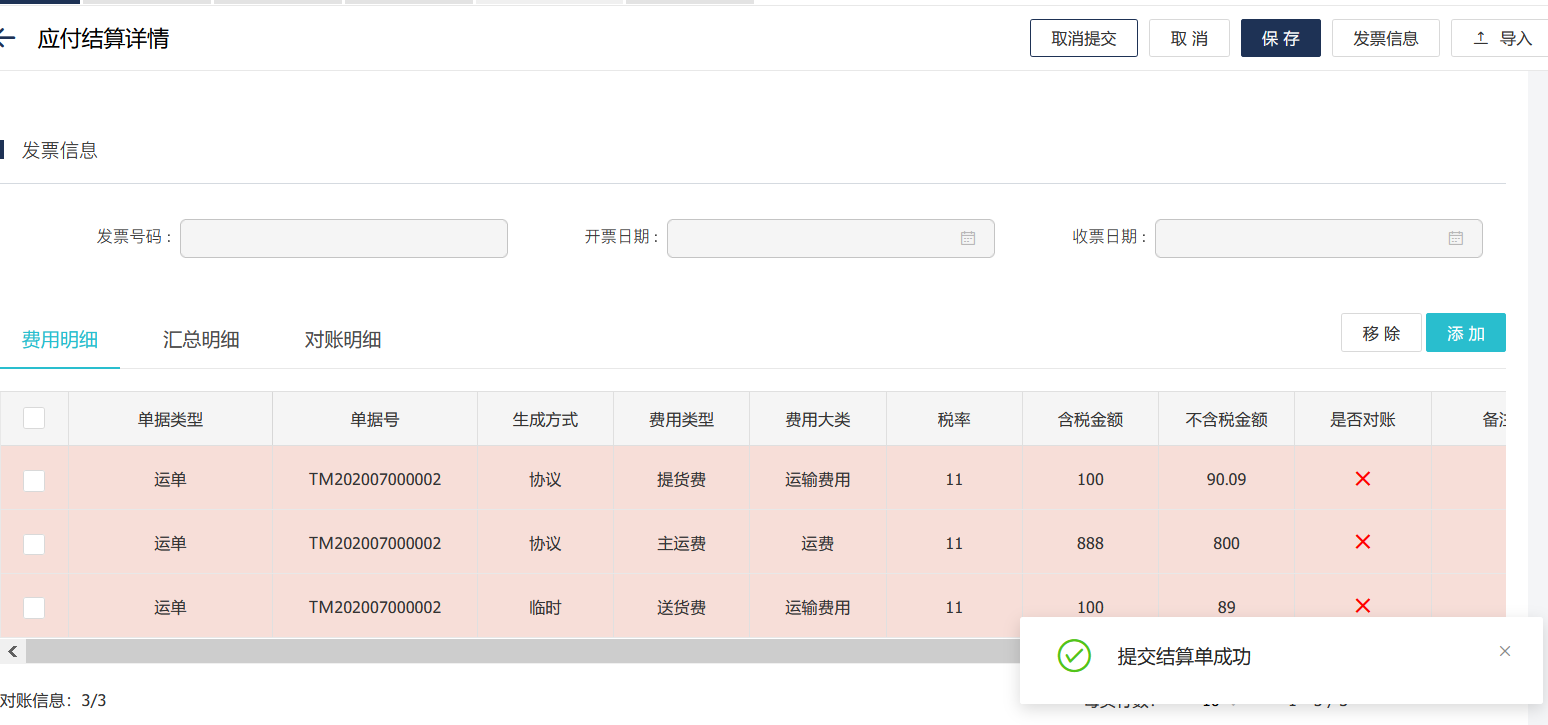 33
填写发票
为结算单填写发票信息：发票号码、开票日期、收票日期。
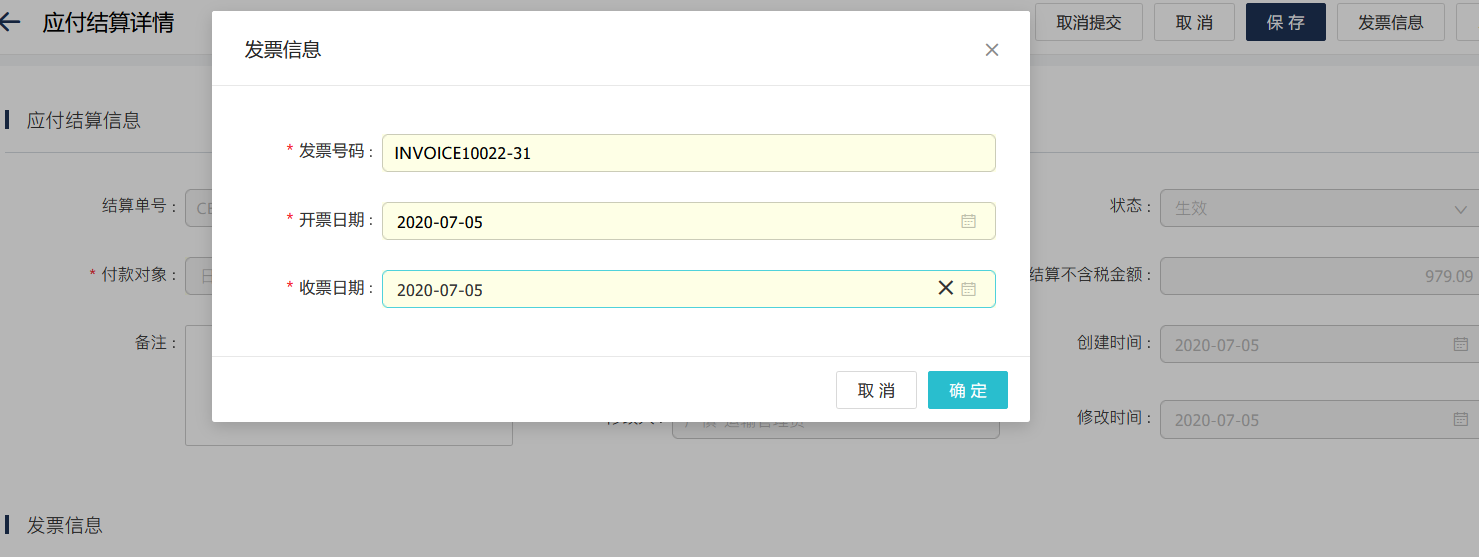 34
成本分摊规则（图示）
支持订单货物行维度的费用分摊，企业可统计SKU级别的运输成本与毛利。
卸货点1
卸货点 2
卸货点 3
客户A 订单 1
1500公斤, 100件
100 公里
100 公里
300 公里
账单 - 客户A

RMB 1,153.85
客户B 定单 2
3000 公斤, 200件
卸货 
订单 2
卸货 
订单 1
卸货 
订单 3
账单 - 客户B

RMB 3,076.92
客户C 定单 3
4500公斤, 300件
总成本 = RMB 10,000,  距离 = 500 公里
账单 - 客户C

RMB 5,769.23
分摊维度与基准：
按载重/体积、距离、停靠点数分摊
按件数和距离以及体积分摊
其他费用
…
35
目录
基础数据
订单中心
调度中心
物流跟踪
计费管理
系统配置
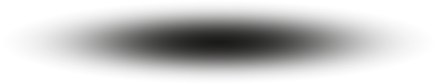 36
工作台配置（Hzero）
用户可从卡片库中选择自己关注的卡片（公告、消息、待办、预警、业务统计、绩效分析等），自由组装出自己
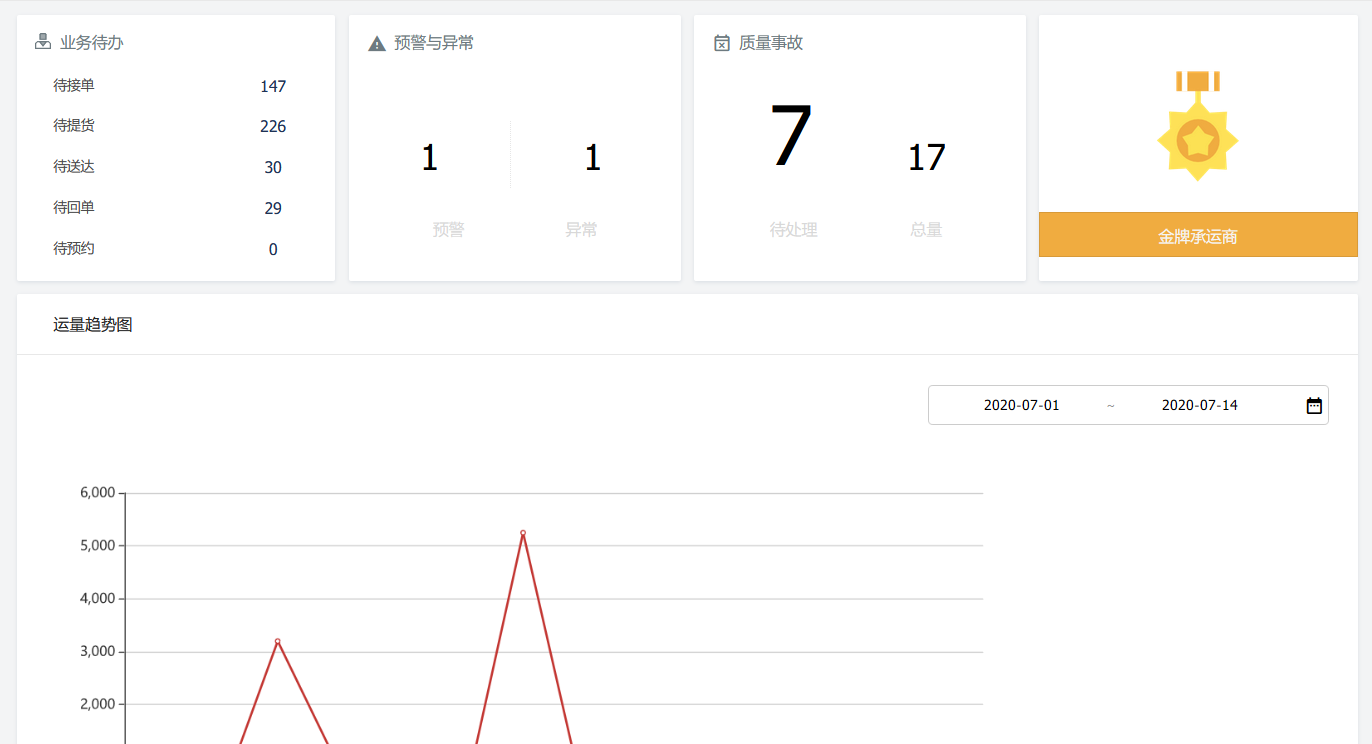 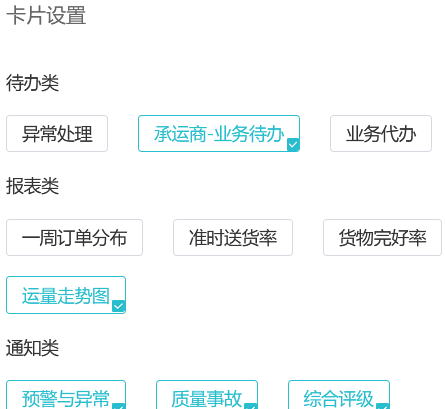 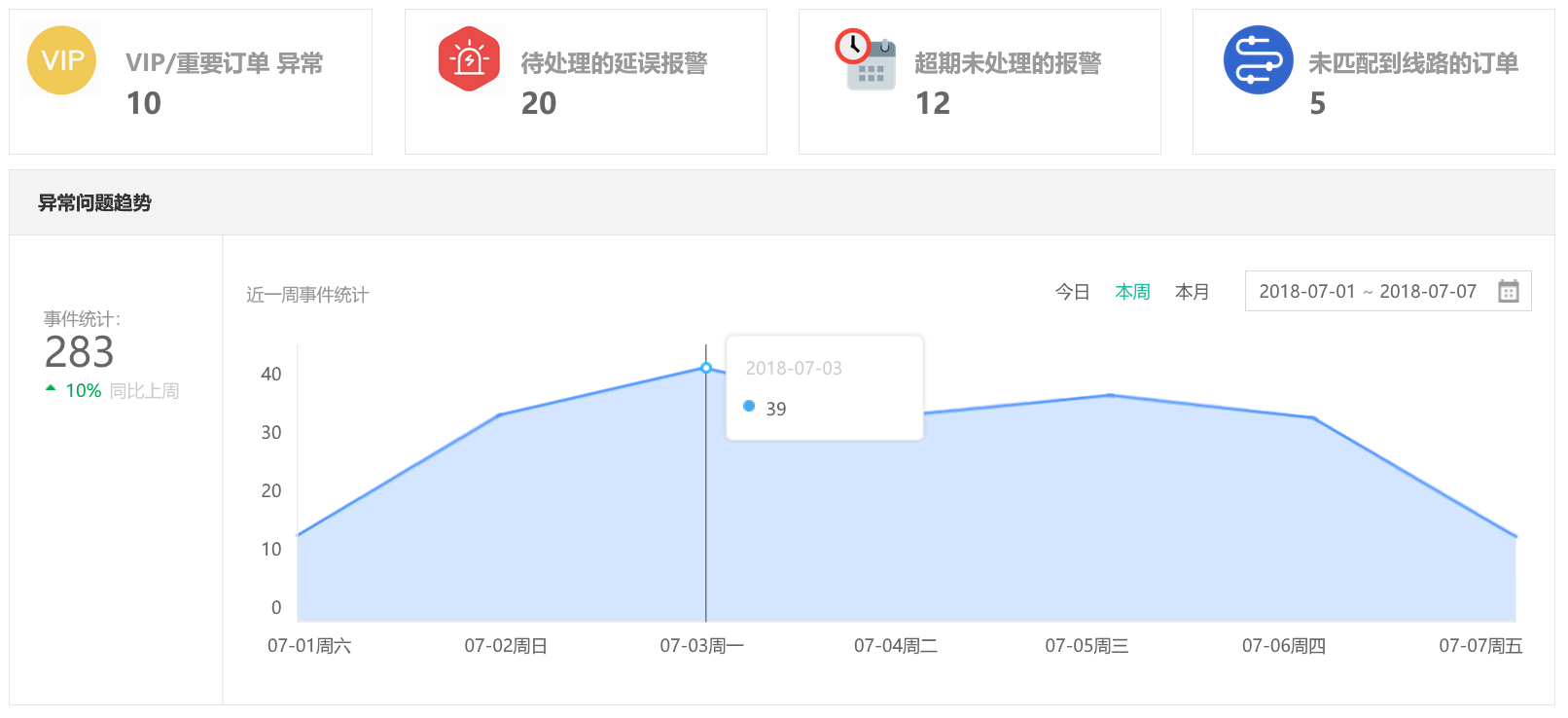 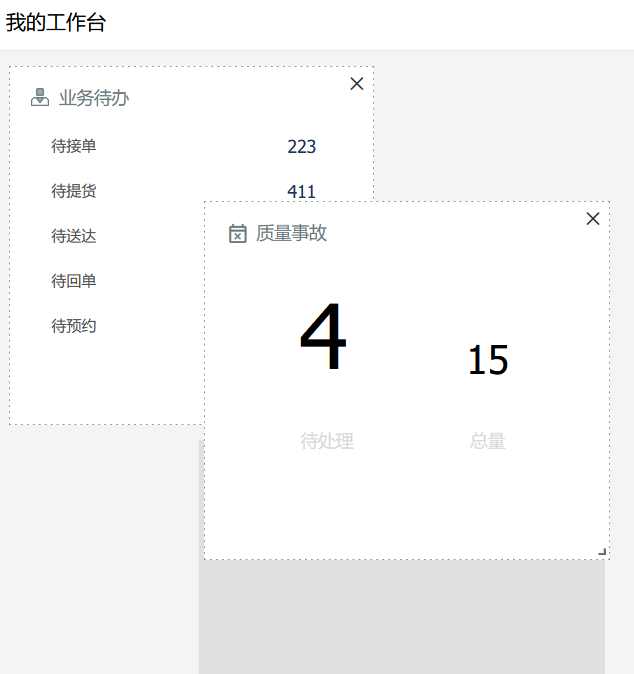 37
导入配置（Hzero）
API、FTP File、Excel，统一接入，通过配置校验规则、处理规则，转换规则，自动将原始数据转换为TMS标准数据格式。节省用户整理数据格式的工作量，也有效防止异常和垃圾数据的输入。
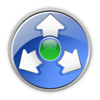 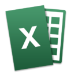 Excel
数据处理队列
数据校验/处理
数据转换
HTMS
数据合法性、是否重复导入?
数据转换为标准格式
FTP
API
数据集成服务
38
报表配置（Hzero）
报表数据与格式可配置，支持实时查询和定时发送
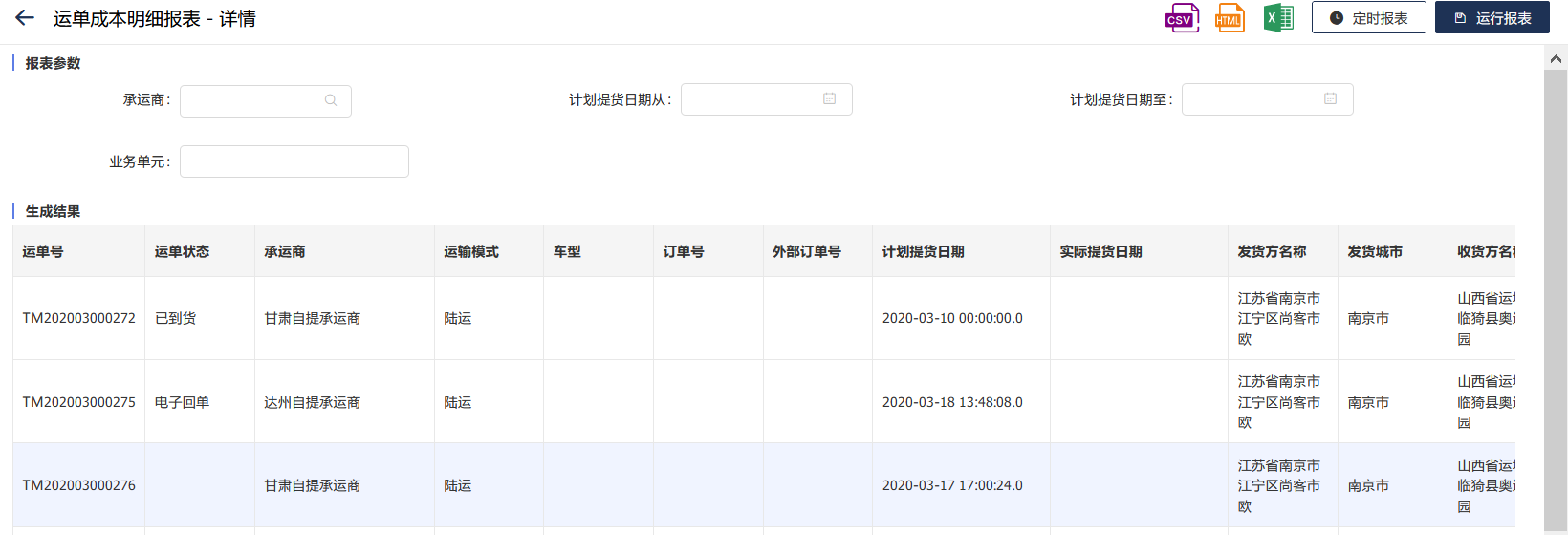 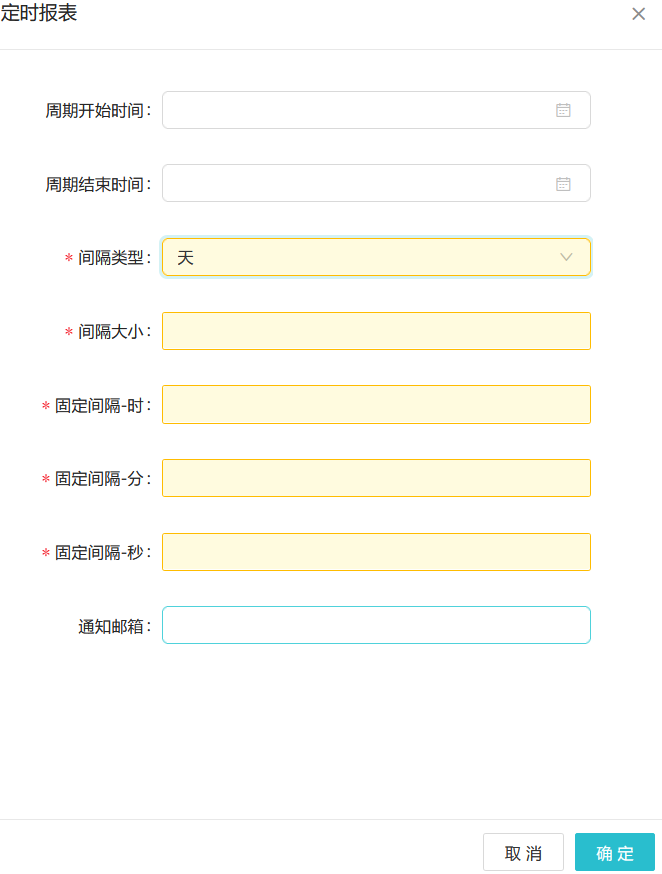 39
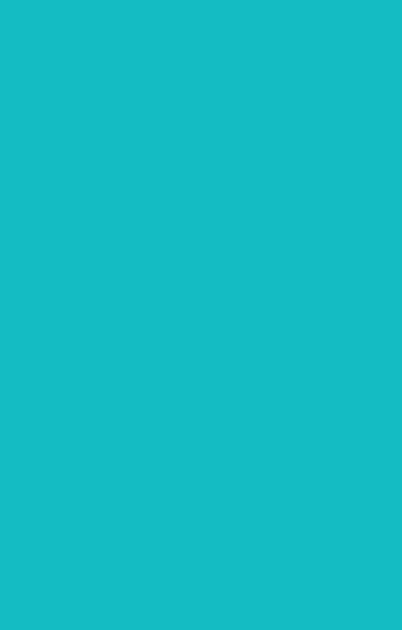 谢谢观看
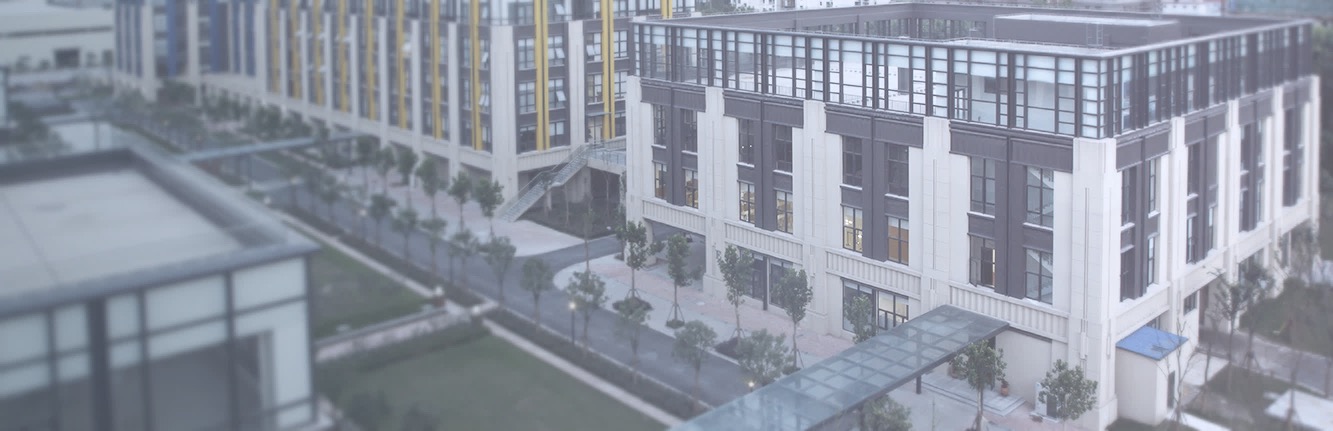 THANKS
40